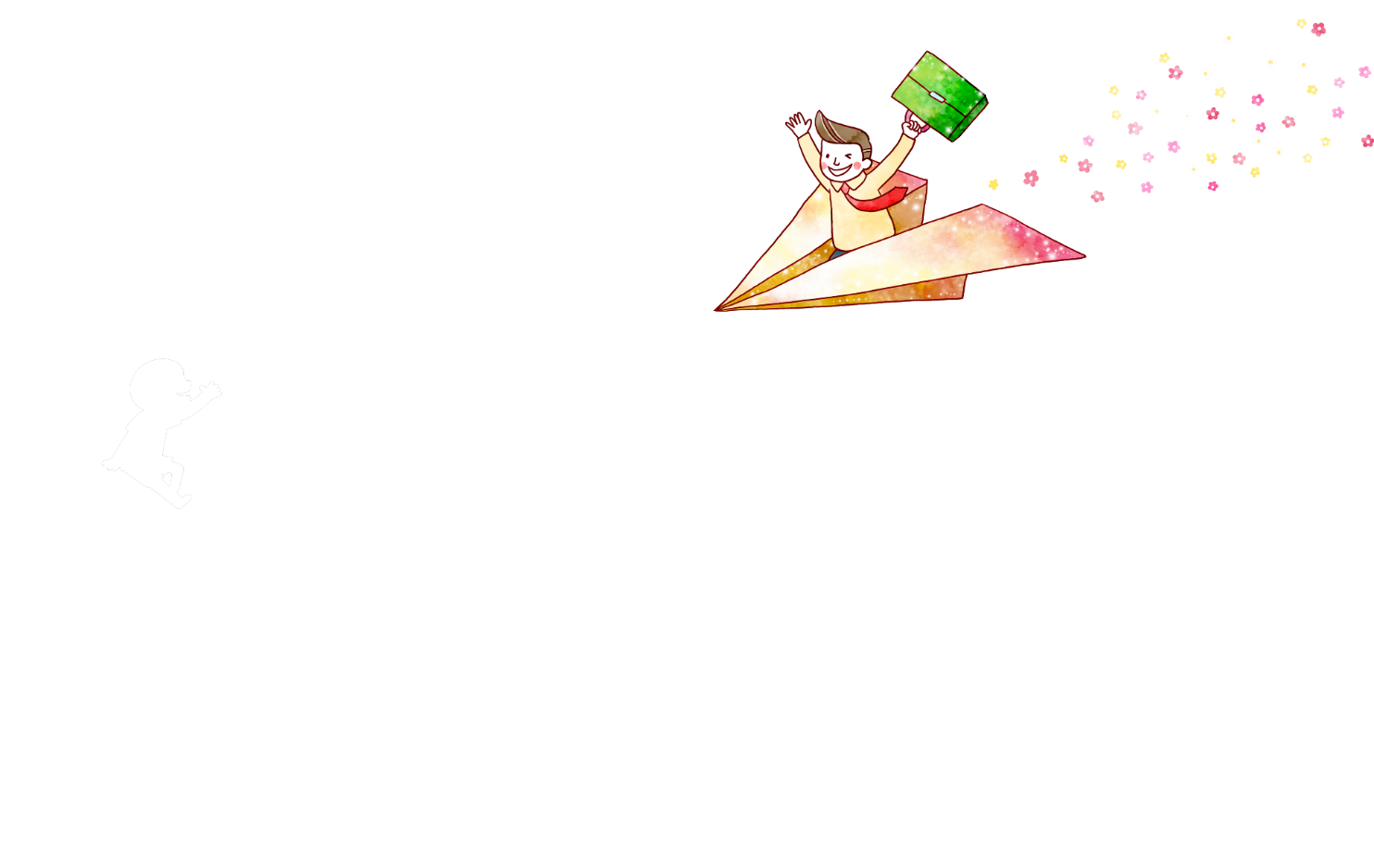 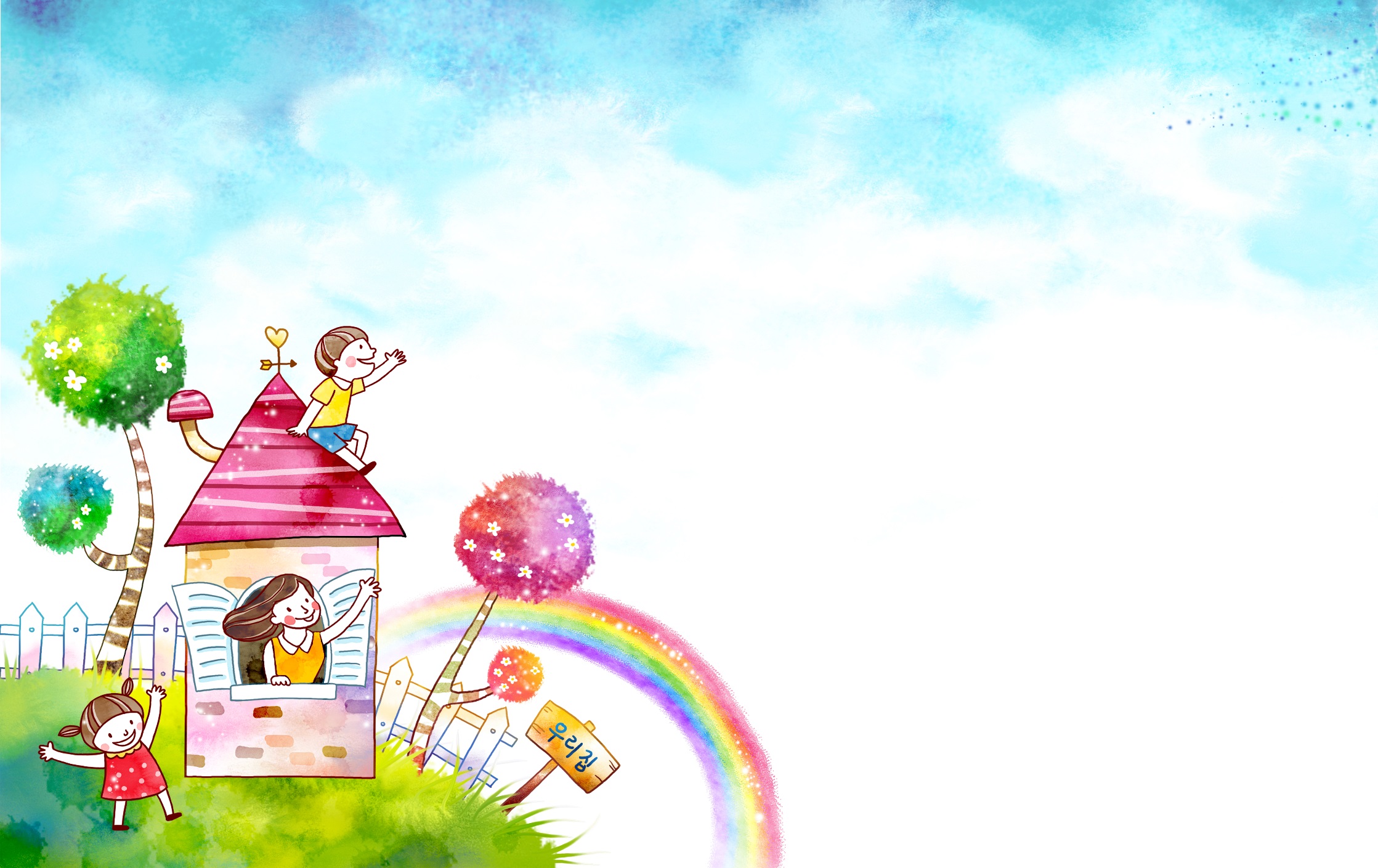 PHÒNG GIÁO DỤC VÀ ĐÀO TẠO QUẬN LONG BIÊN
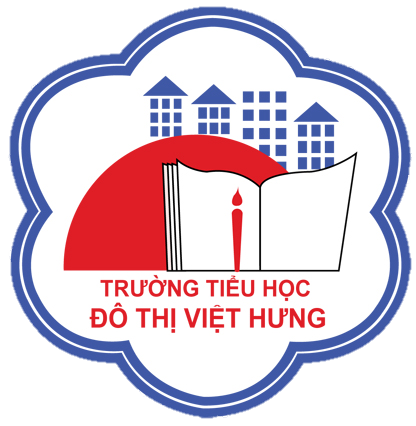 TRƯỜNG TIỂU HỌC ĐÔ THỊ VIỆT HƯNG
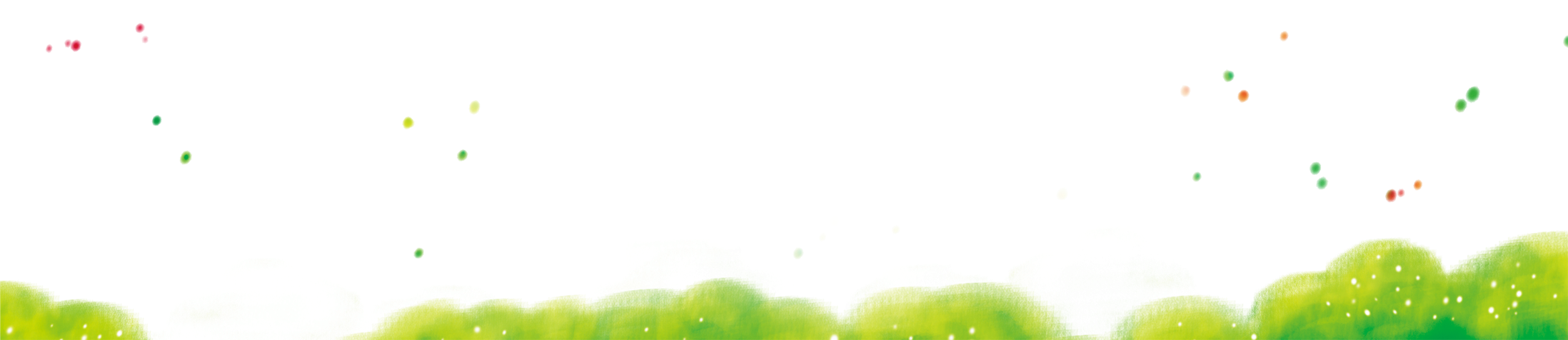 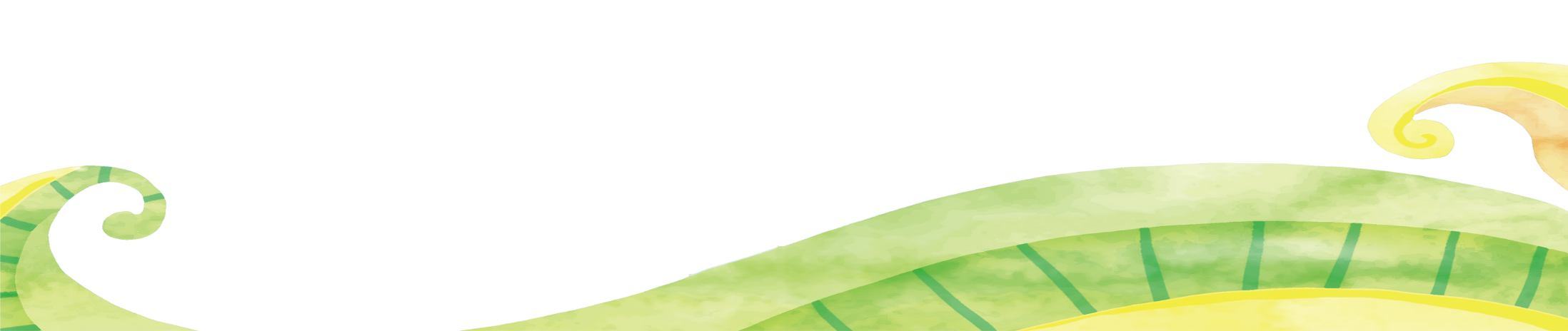 MÔN: ĐẠO ĐỨC
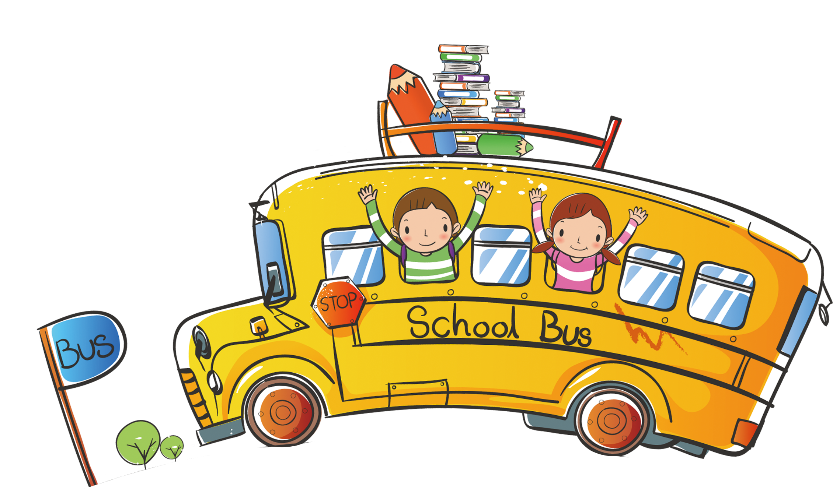 ......../
......../
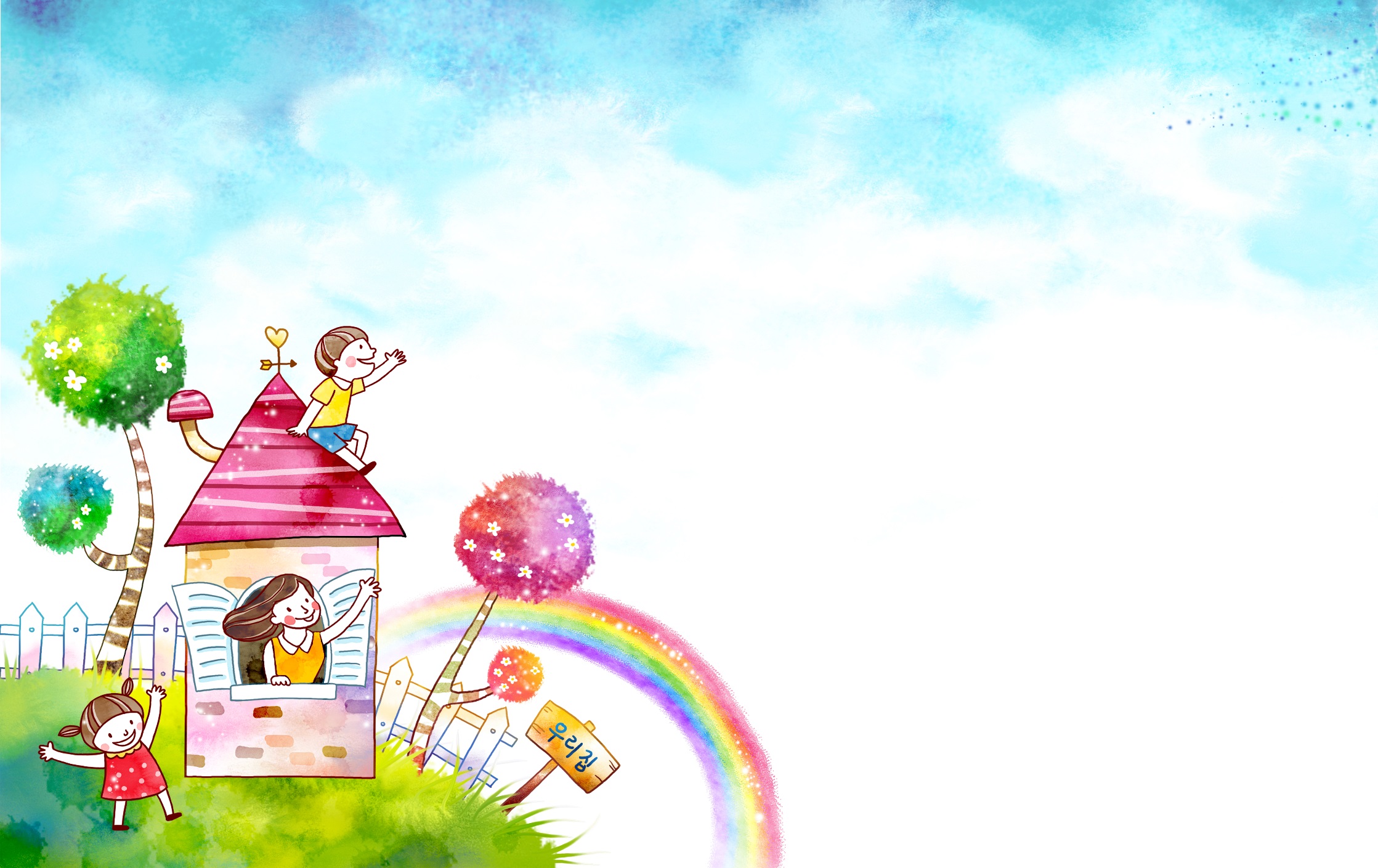 ĐẠO ĐỨC – Lớp 2
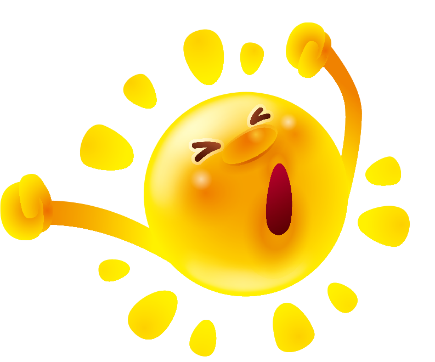 Bài 11
KIỀM CHẾ CẢM XÚC
 TIÊU CỰC – T1 
Trang 56
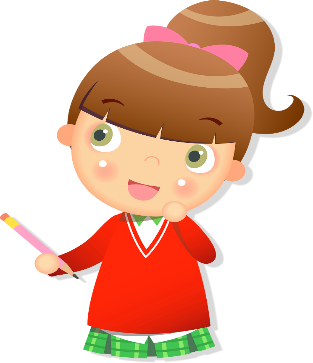 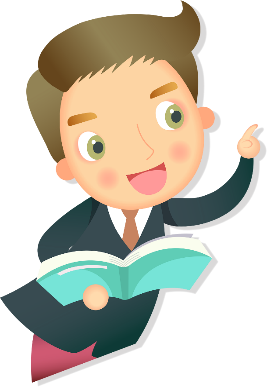 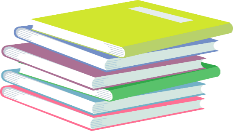 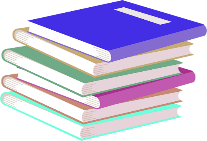 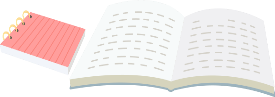 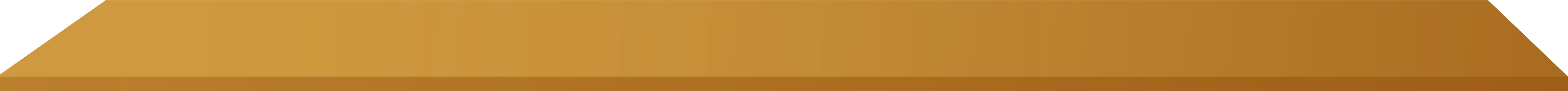 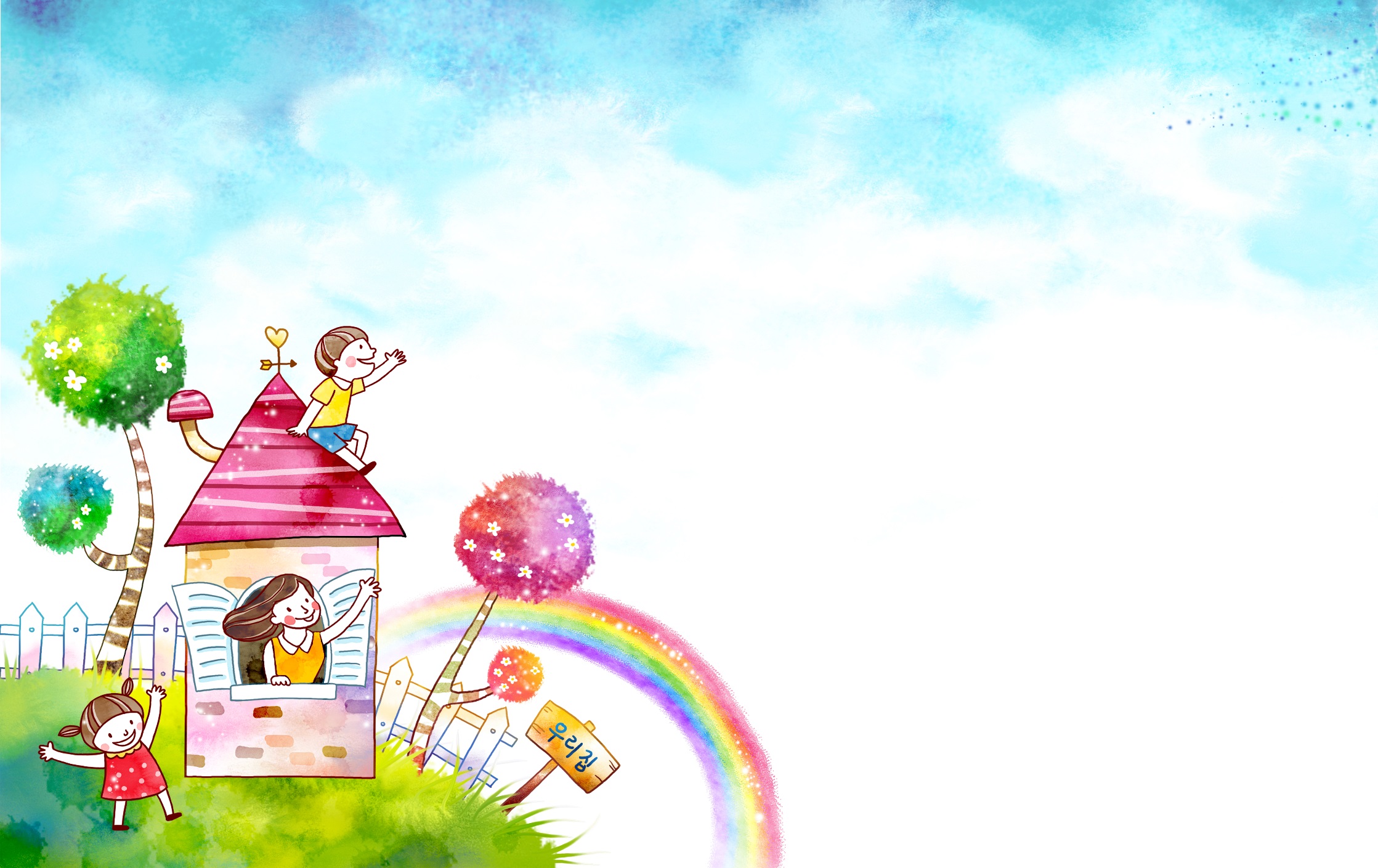 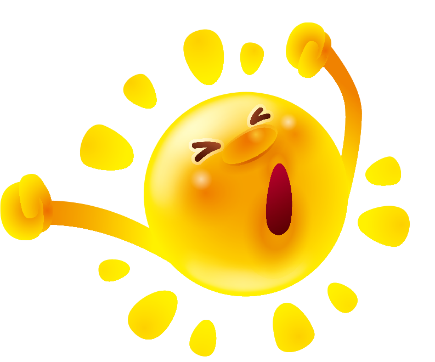 Yêu cầu cần đạt
1. Nêu được ảnh hưởng của cảm xúc tiêu cực đối với bản thân và mọi người xung quanh.
2. Biết được một số cách kiềm chế cảm xúc tiêu cực.
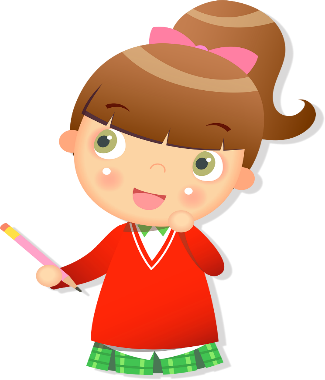 ......../
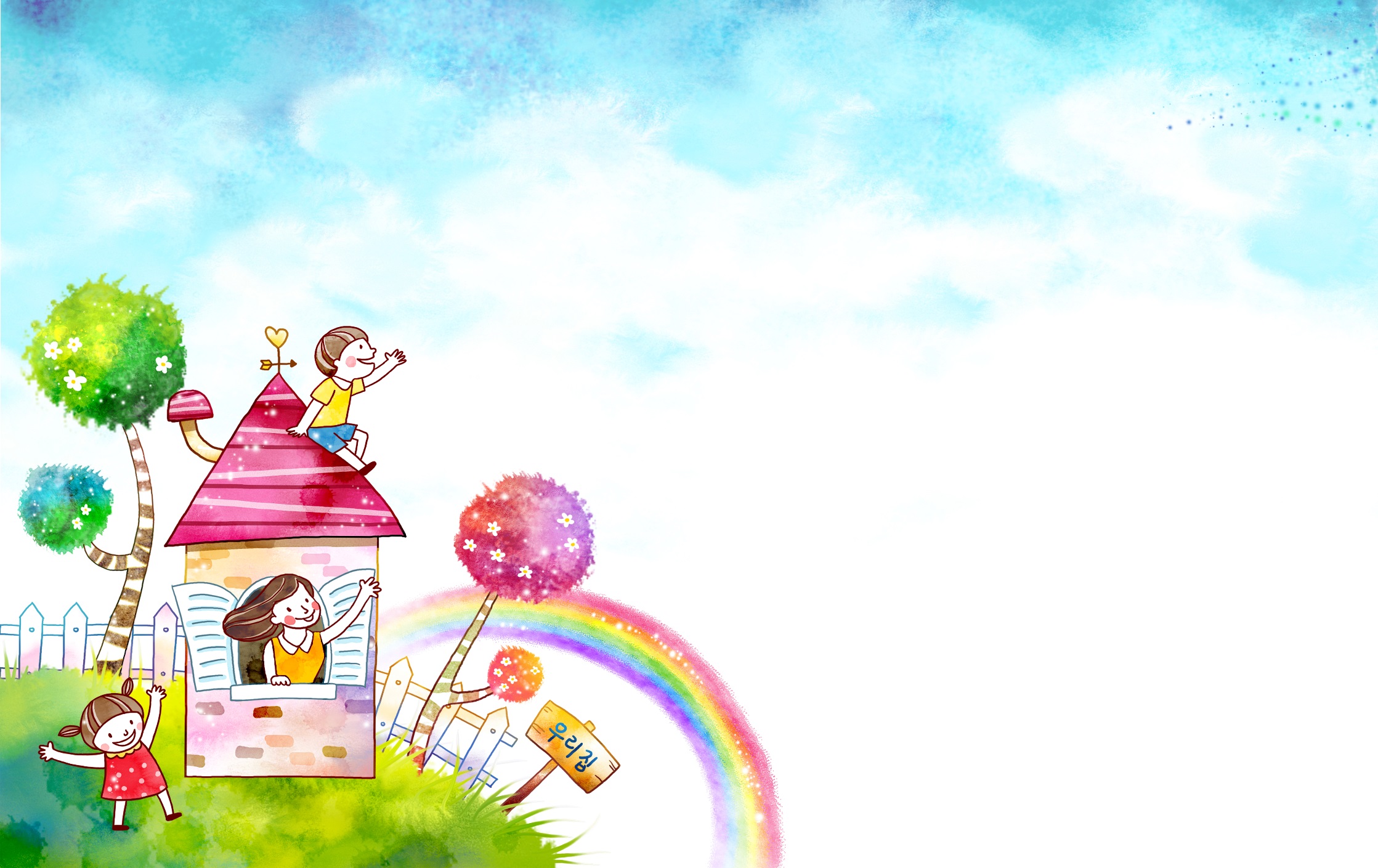 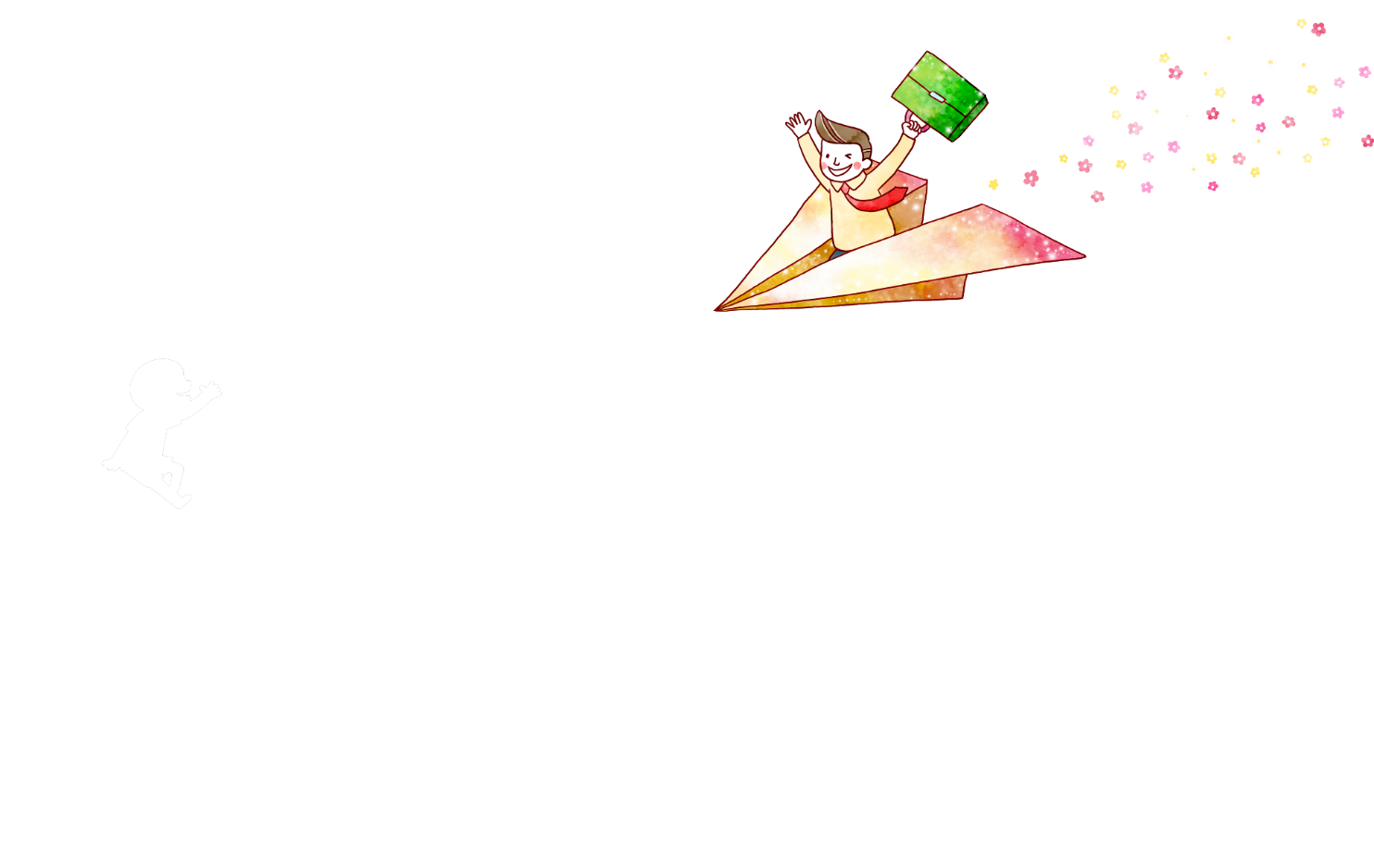 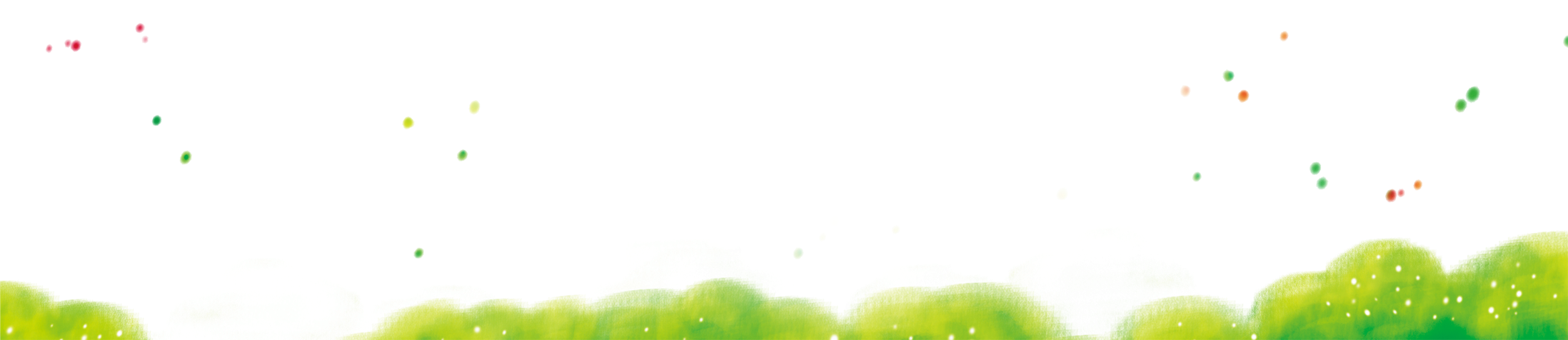 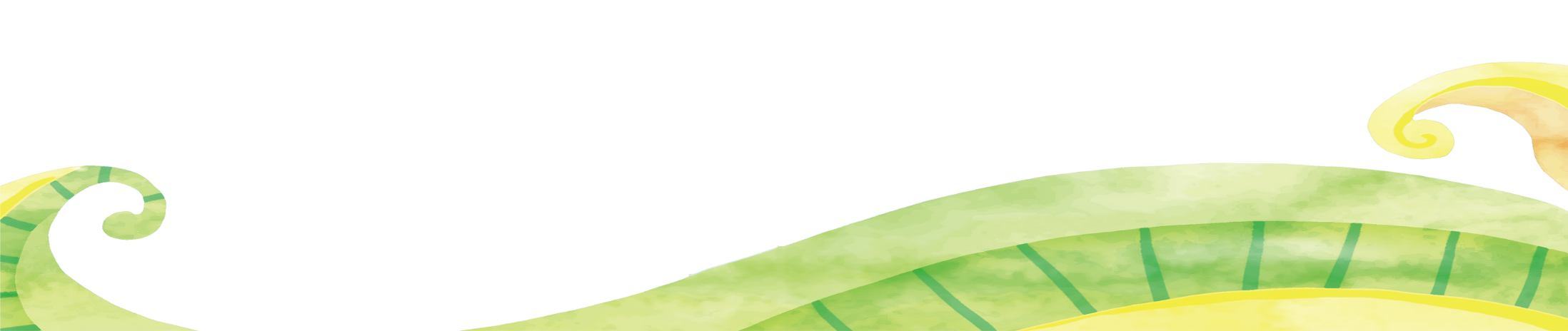 KHÁM PHÁ
......../
......../
Cùng kết nối với bạn Bin nhé!
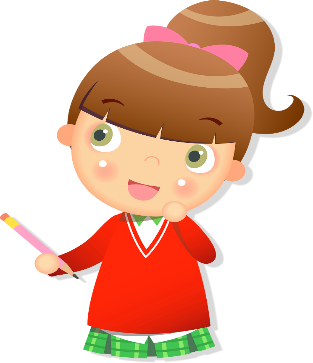 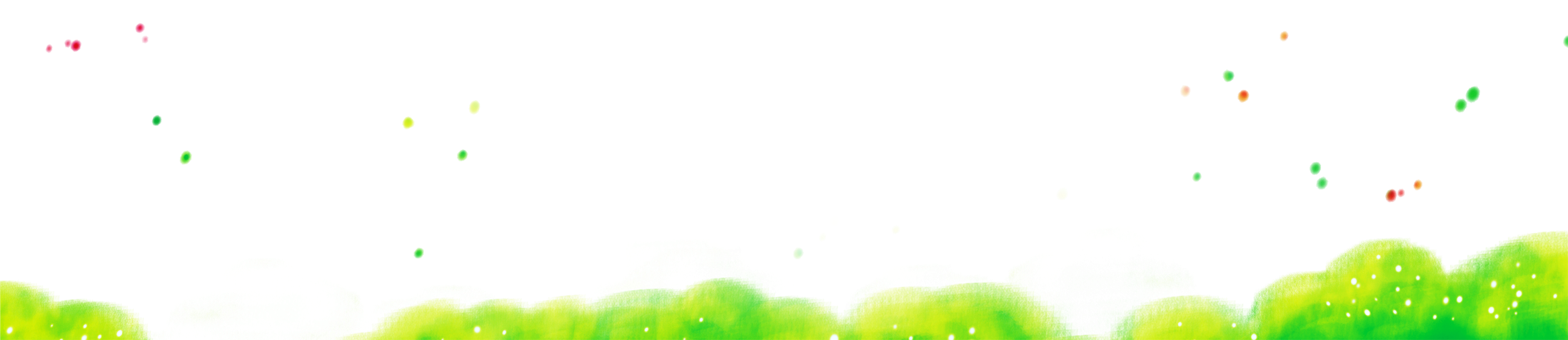 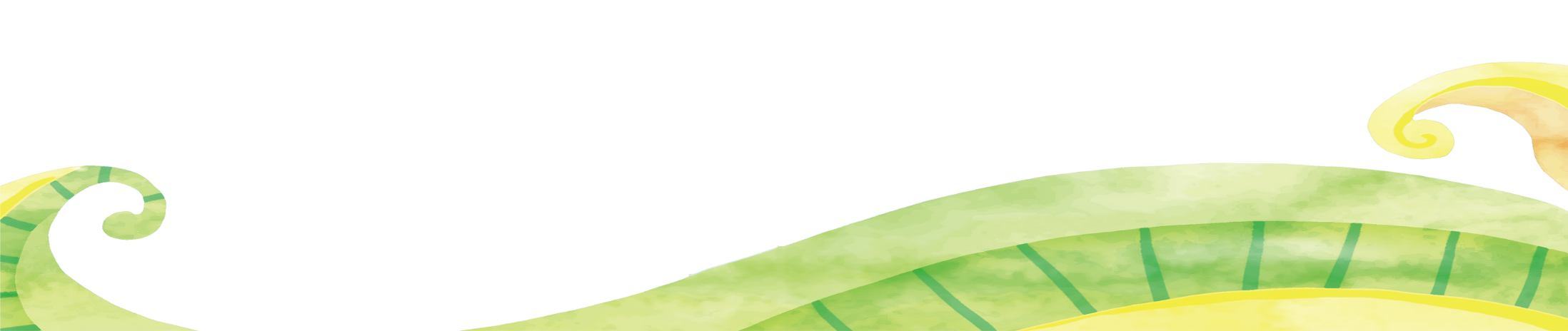 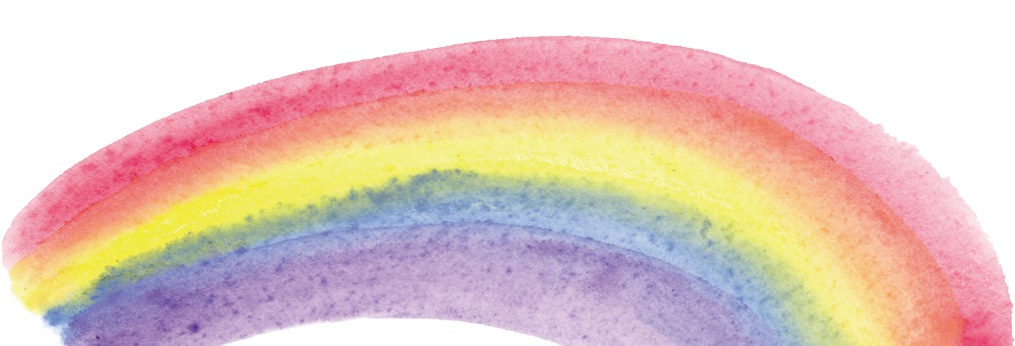 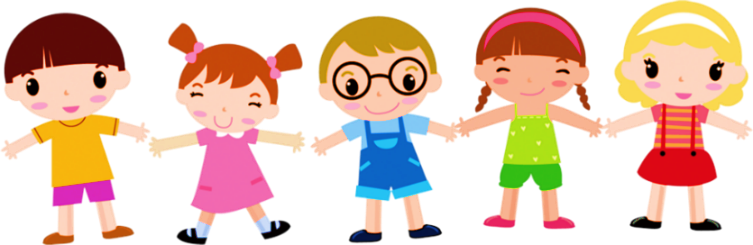 Vì sao 
 các bạn 
xa lánh Bin?
1
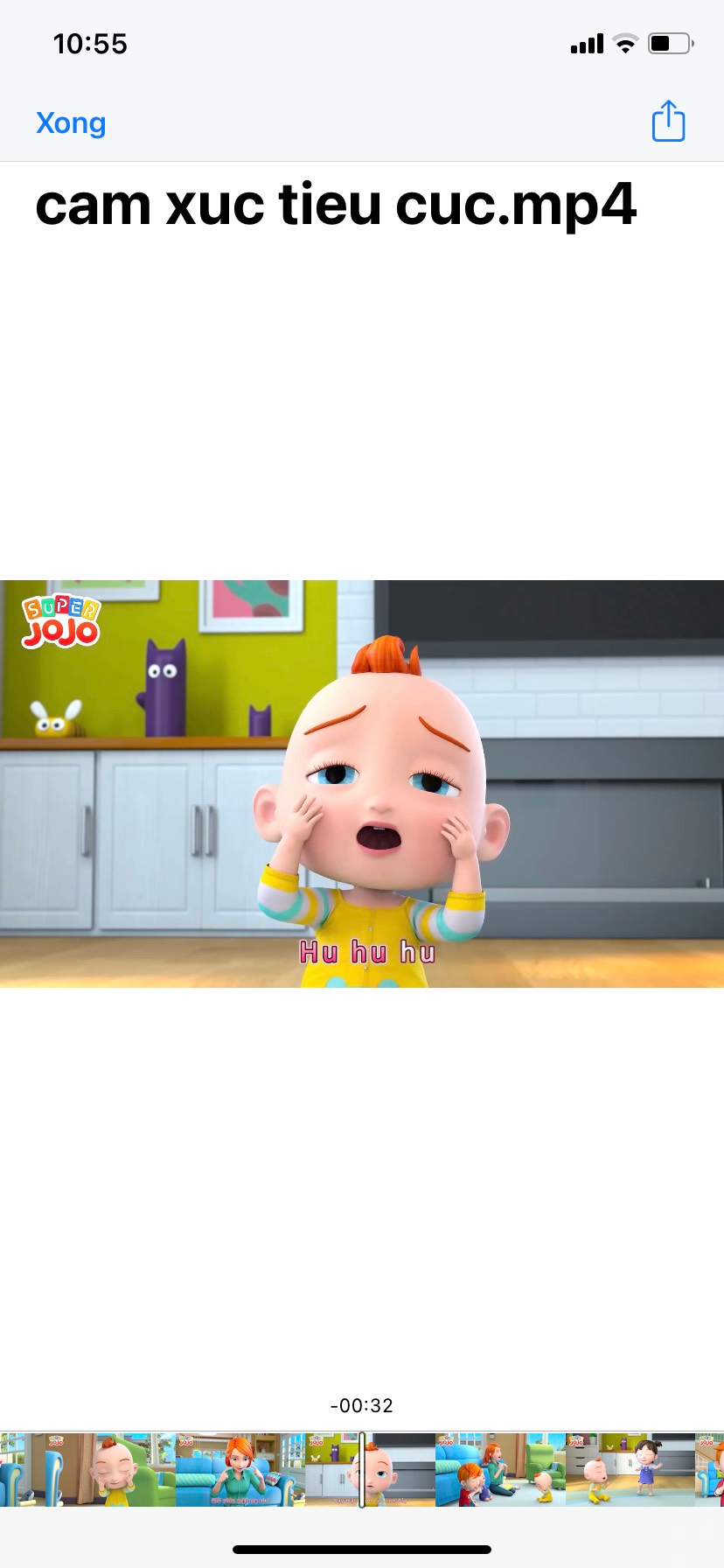 Mẹ đã khuyên Bin điều gì?
2
Việc kiềm chế được cơn nóng giận đã mang lại cho Bin điều gì?
3
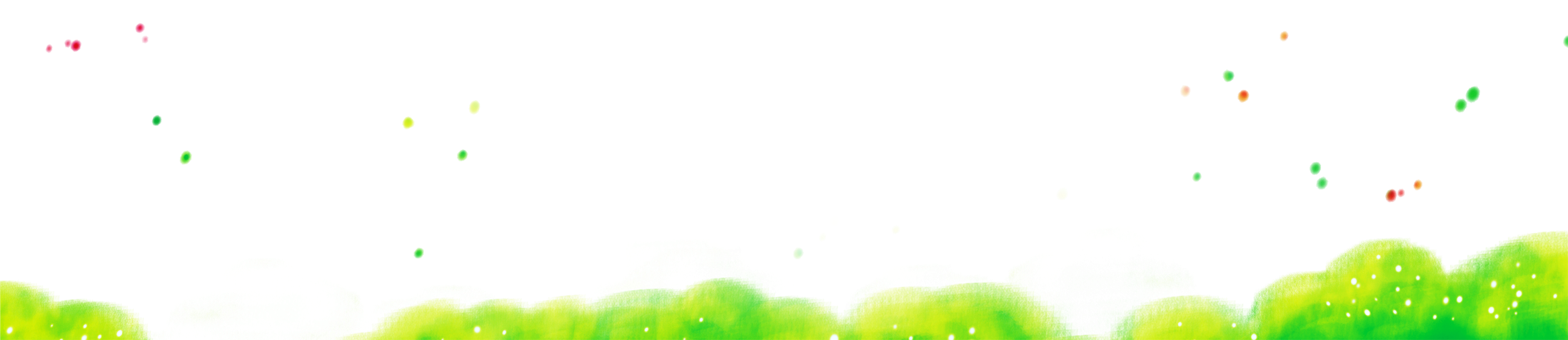 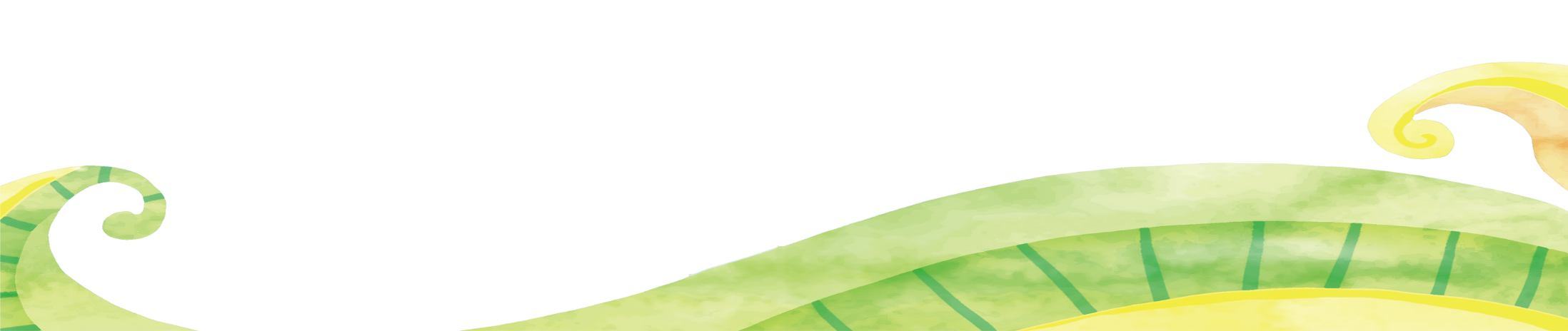 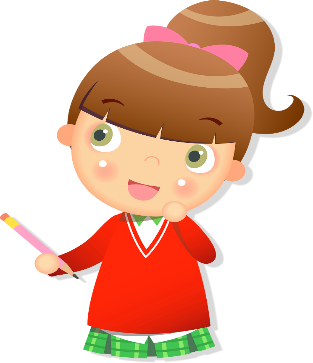 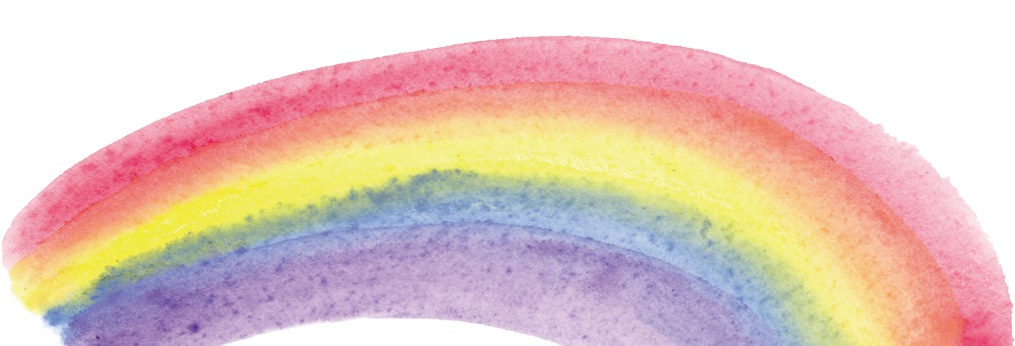 1
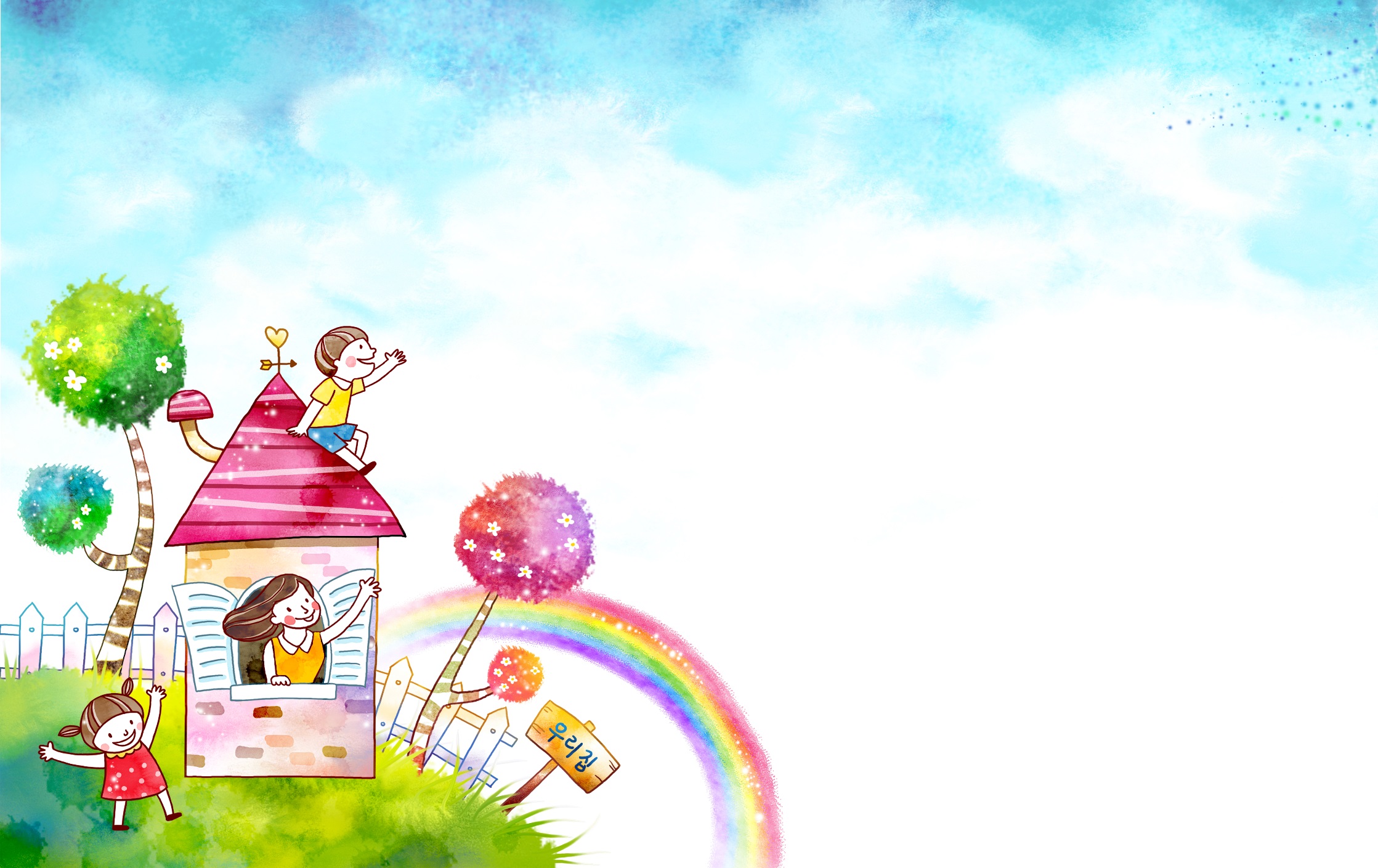 Hoạt động
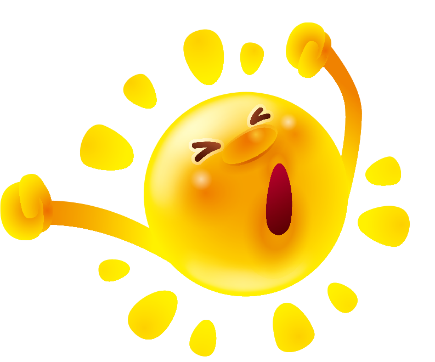 Lắng nghe câu chuyện của Bin 
và trả lời câu hỏi.
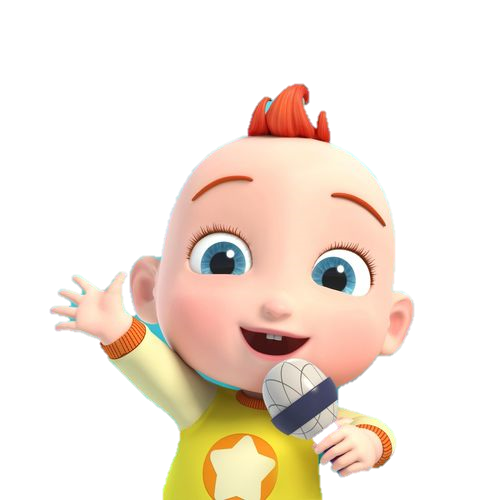 Hoạt động 1: Lắng nghe câu chuyện của Bin và trả lời câu hỏi.
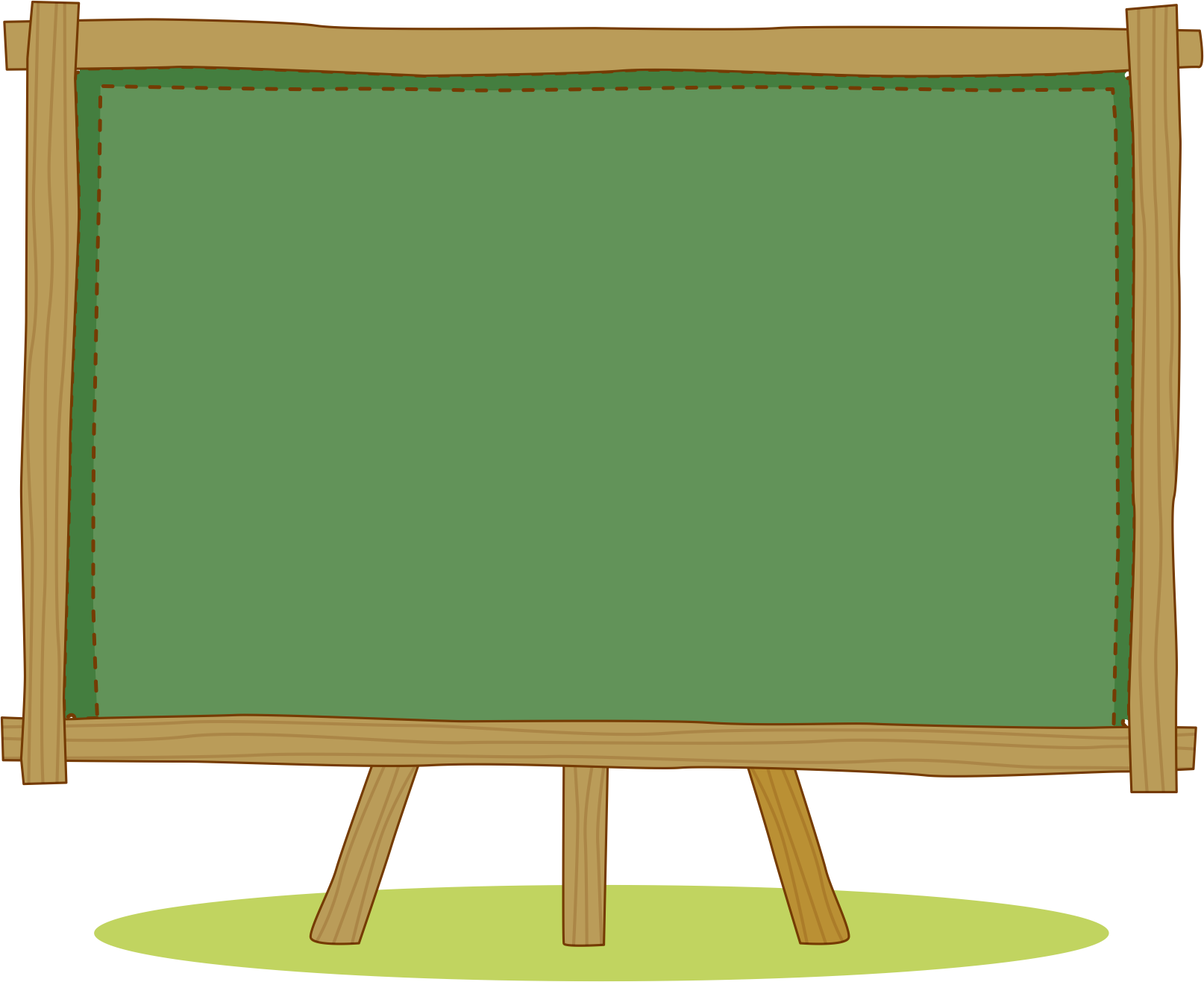 1. Vì sao các bạn xa lánh Bin?
2. Mẹ đã khuyên Bin điều gì?
3. Việc kiềm chế được cơn nóng giận đã mang lại cho Bin điều gì?
1. Vì sao các bạn xa lánh Bin?
2. Mẹ đã khuyên Bin điều gì?
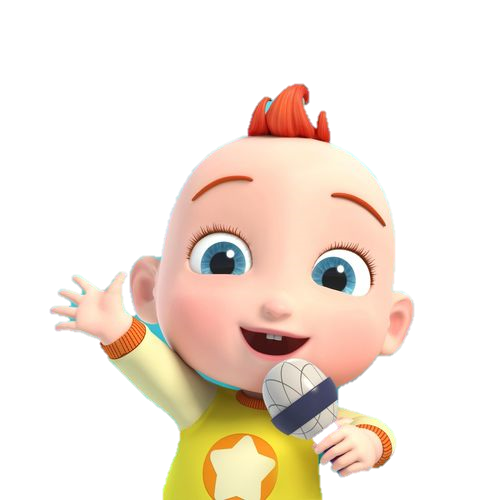 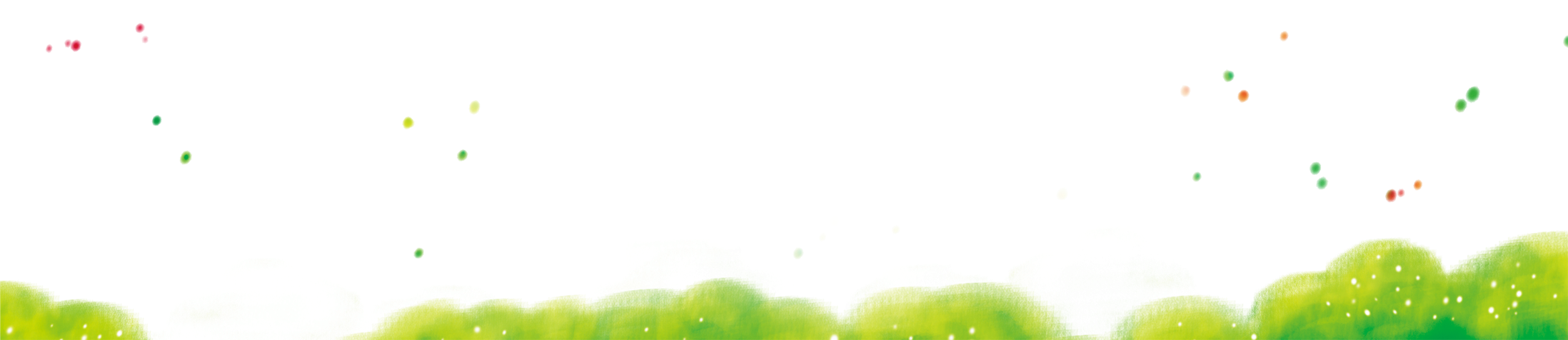 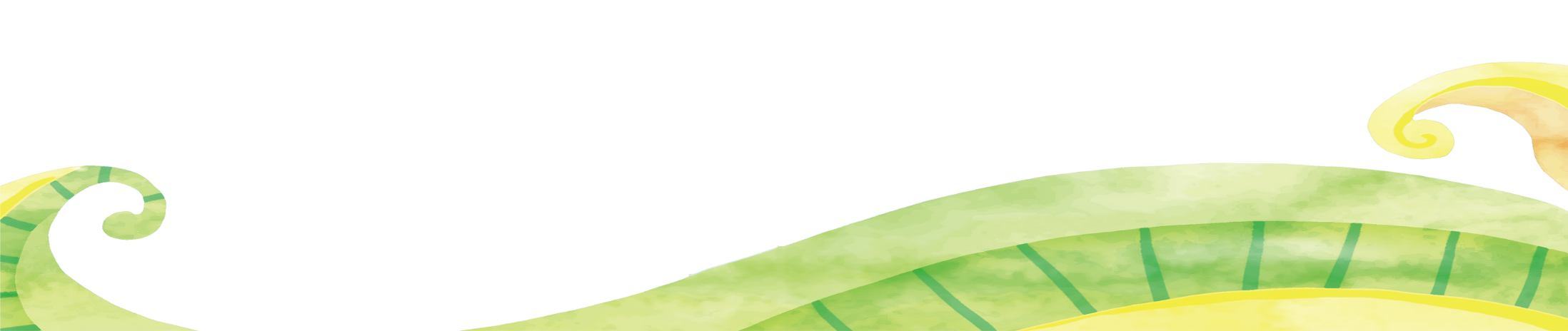 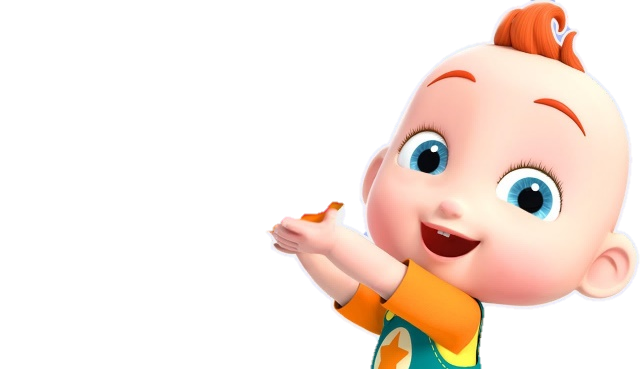 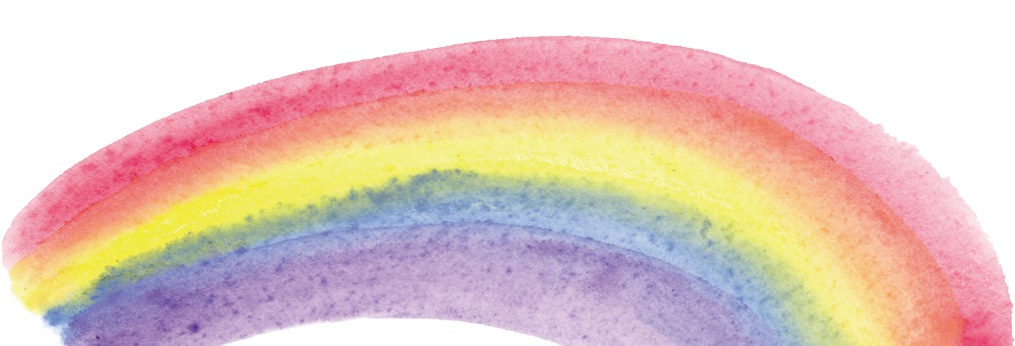 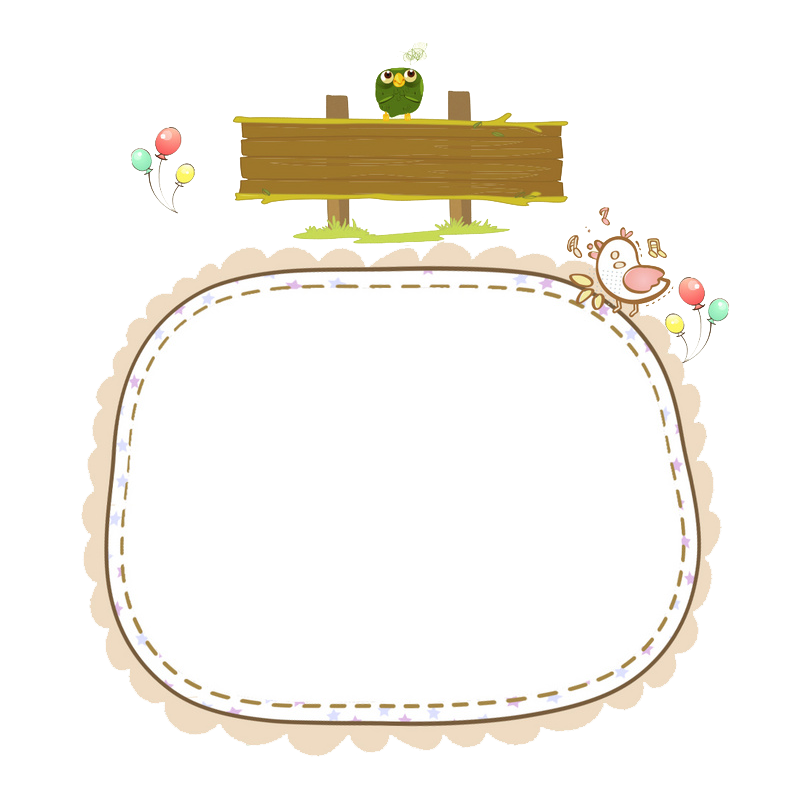 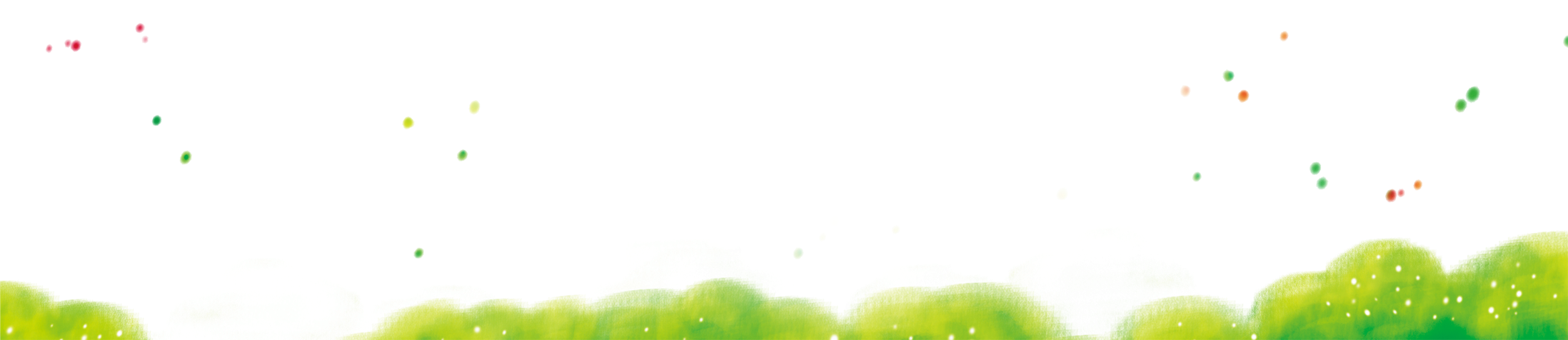 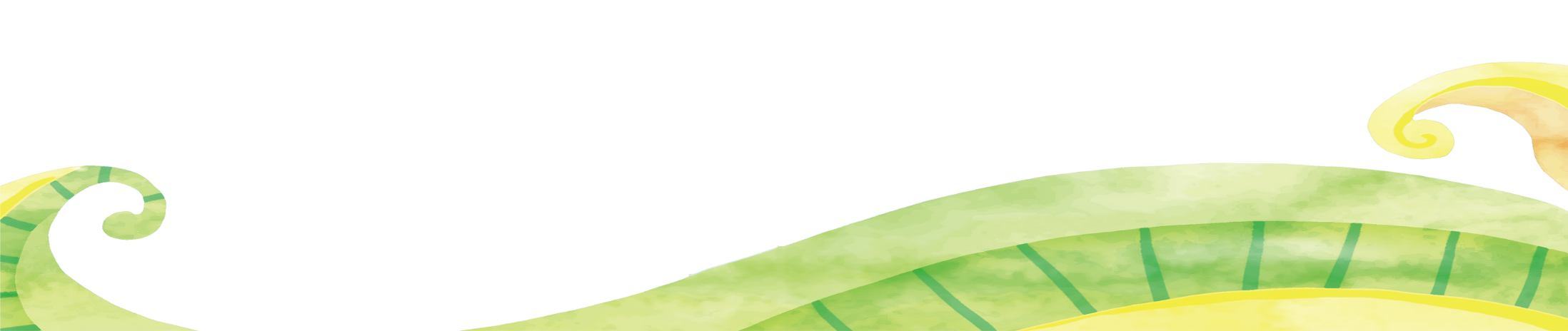 1. Vì sao các bạn xa lánh Bin?
A. Bin vui vẻ, quan tâm mọi người.
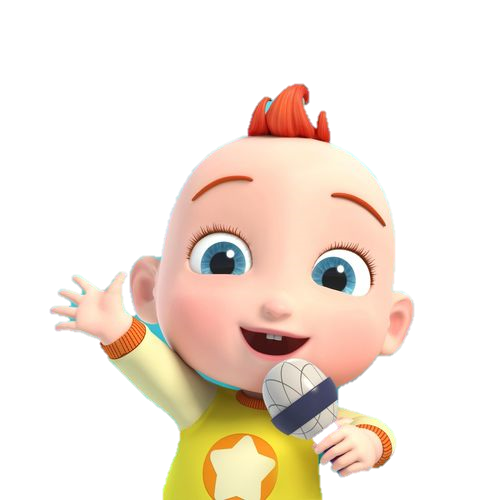 B.  Bin hay nổi nóng, cáu giận với mọi người.
C. Bin yêu thương mọi người.
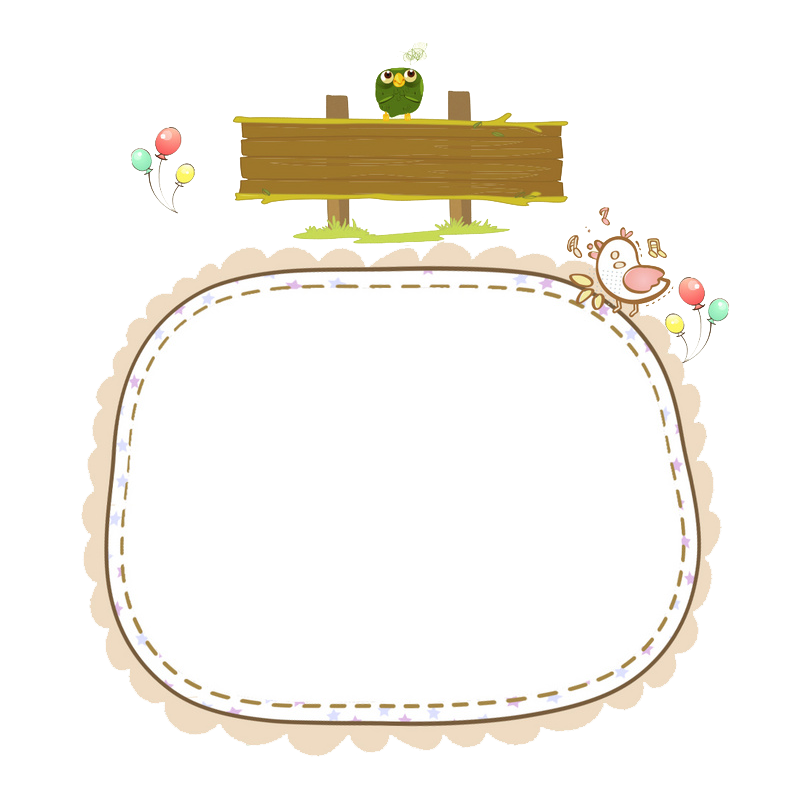 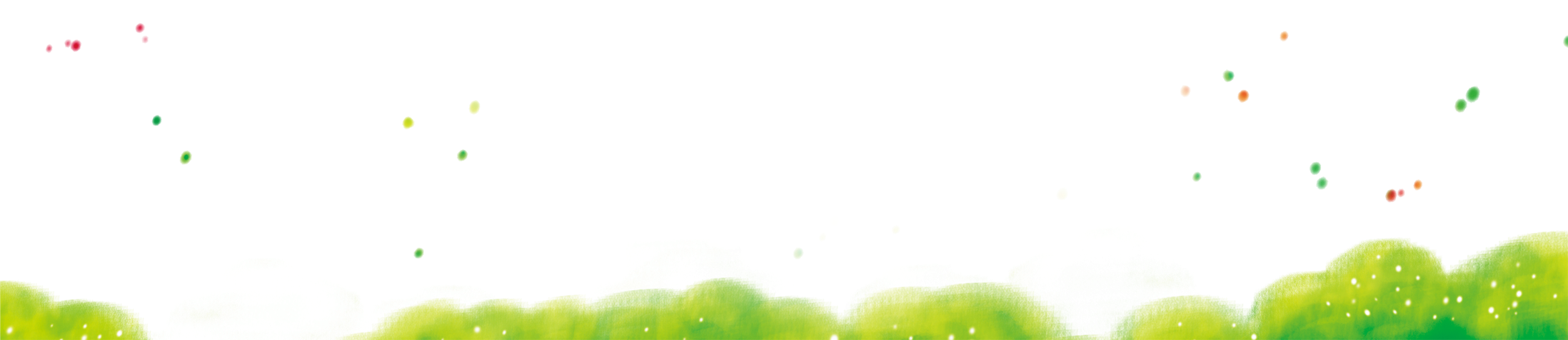 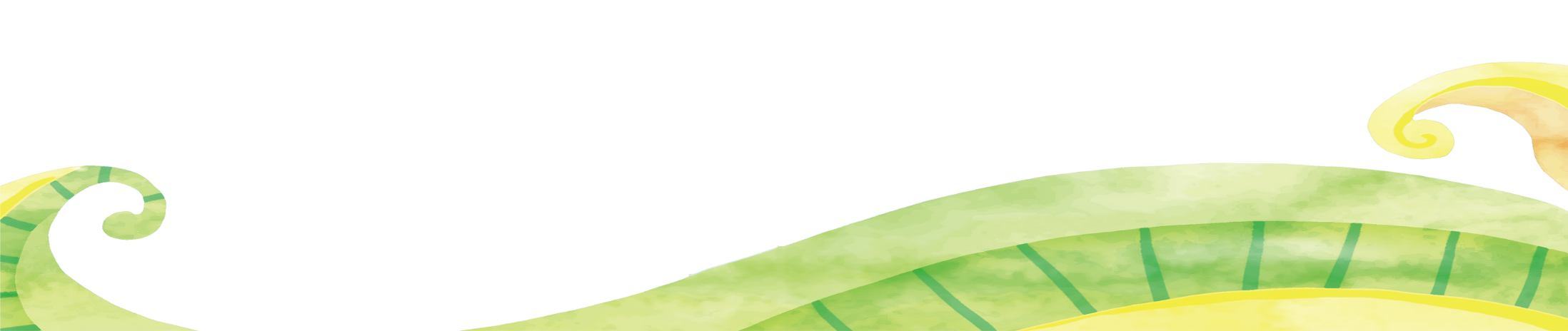 2. Mẹ đã khuyên Bin điều gì?
Mẹ khuyên Bin mỗi khi giận giữ thì hít thở sâu, khẽ đếm trong đầu 1, 2, 3,… thật chậm.
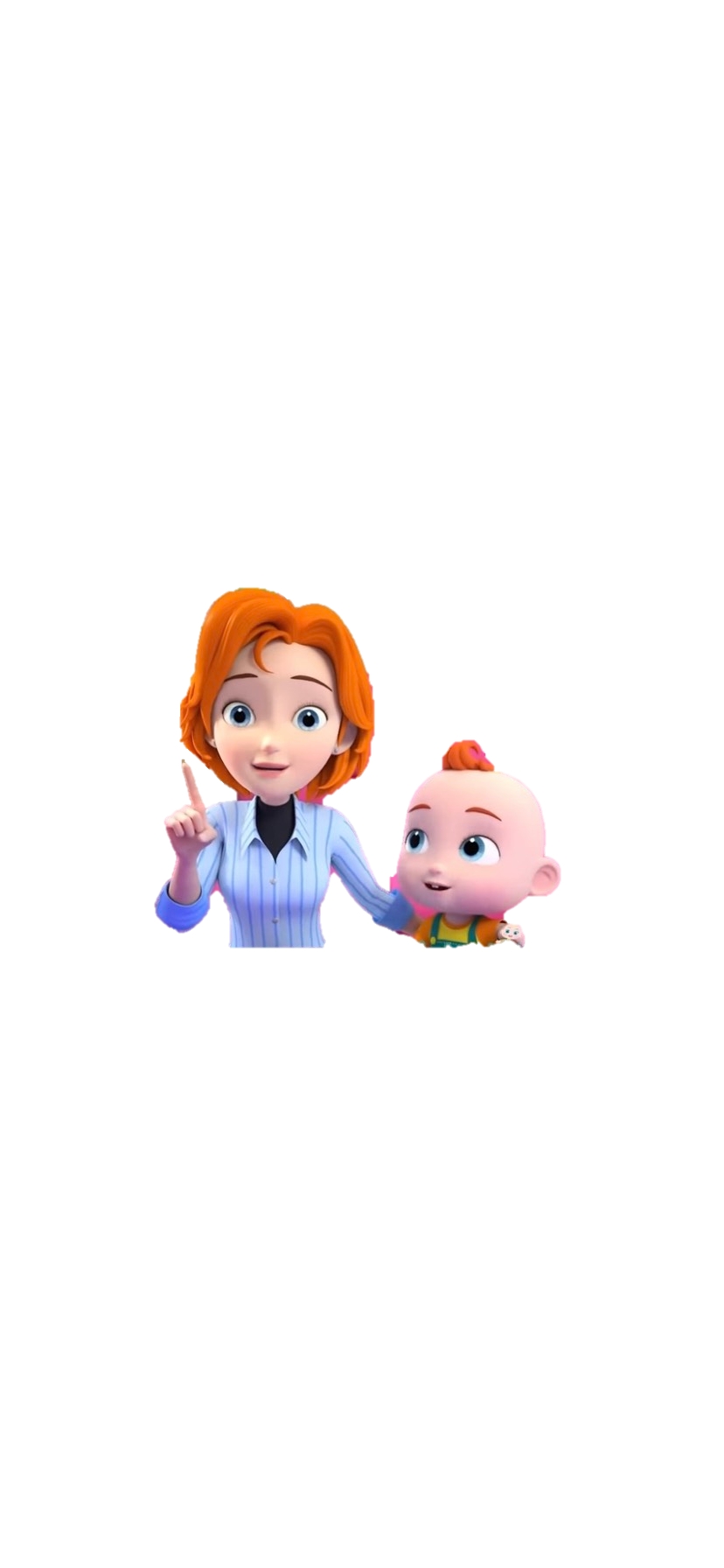 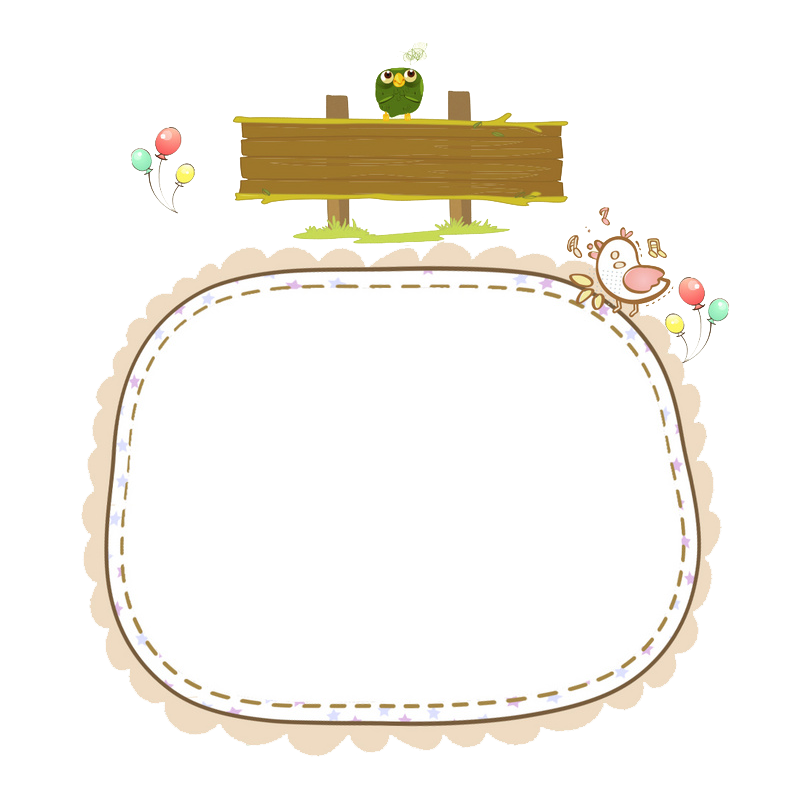 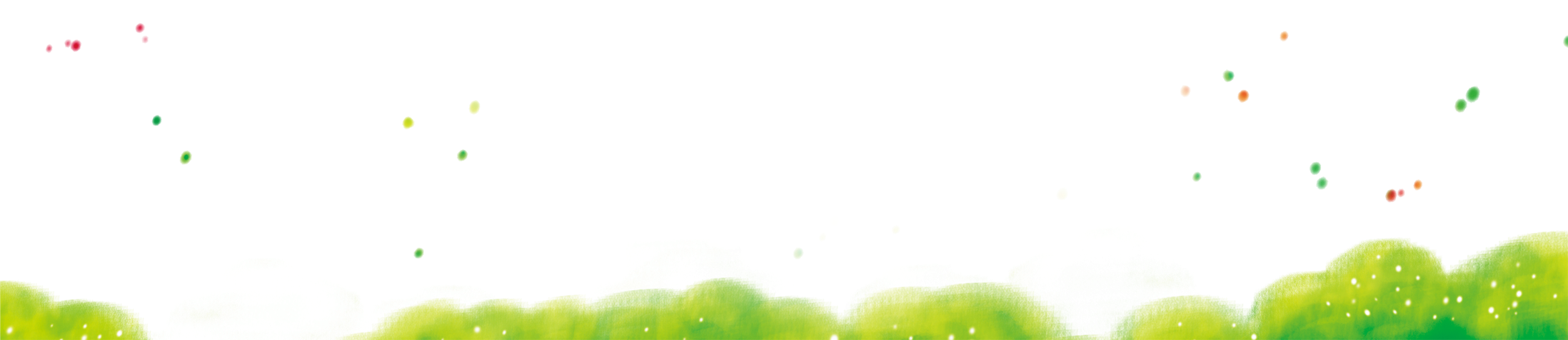 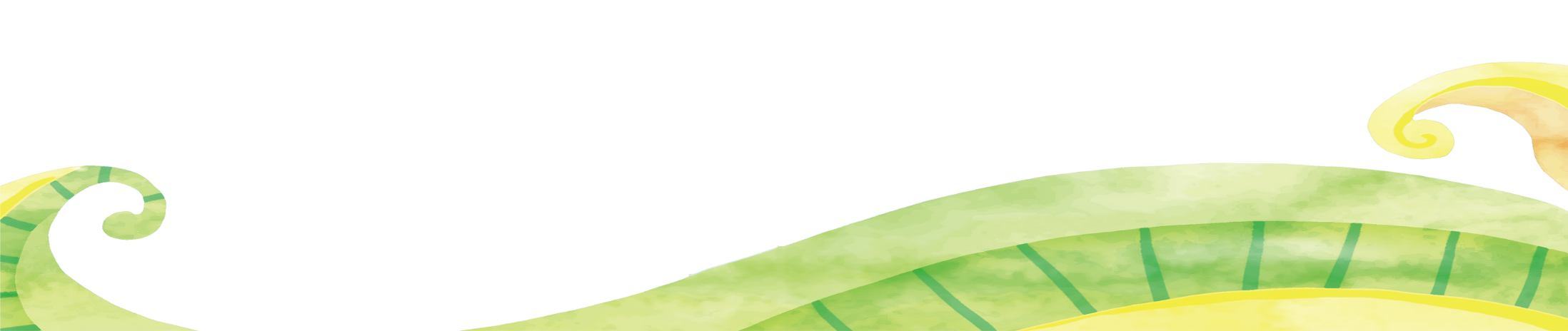 3. Việc kiềm chế cảm xúc đã mang lại cho Bin điều gì?
Kiềm chế được cơn nóng giận giúp Bin vui vẻ và được bạn bè yêu quý.
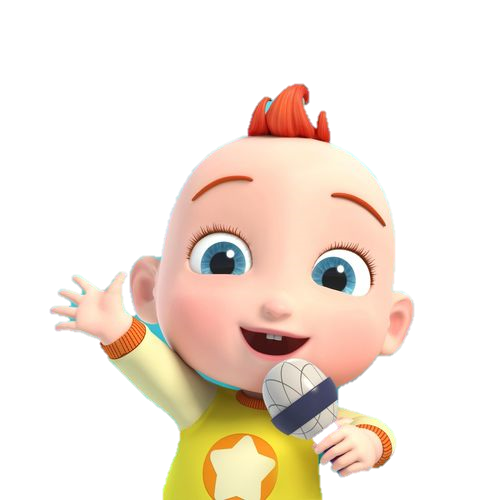 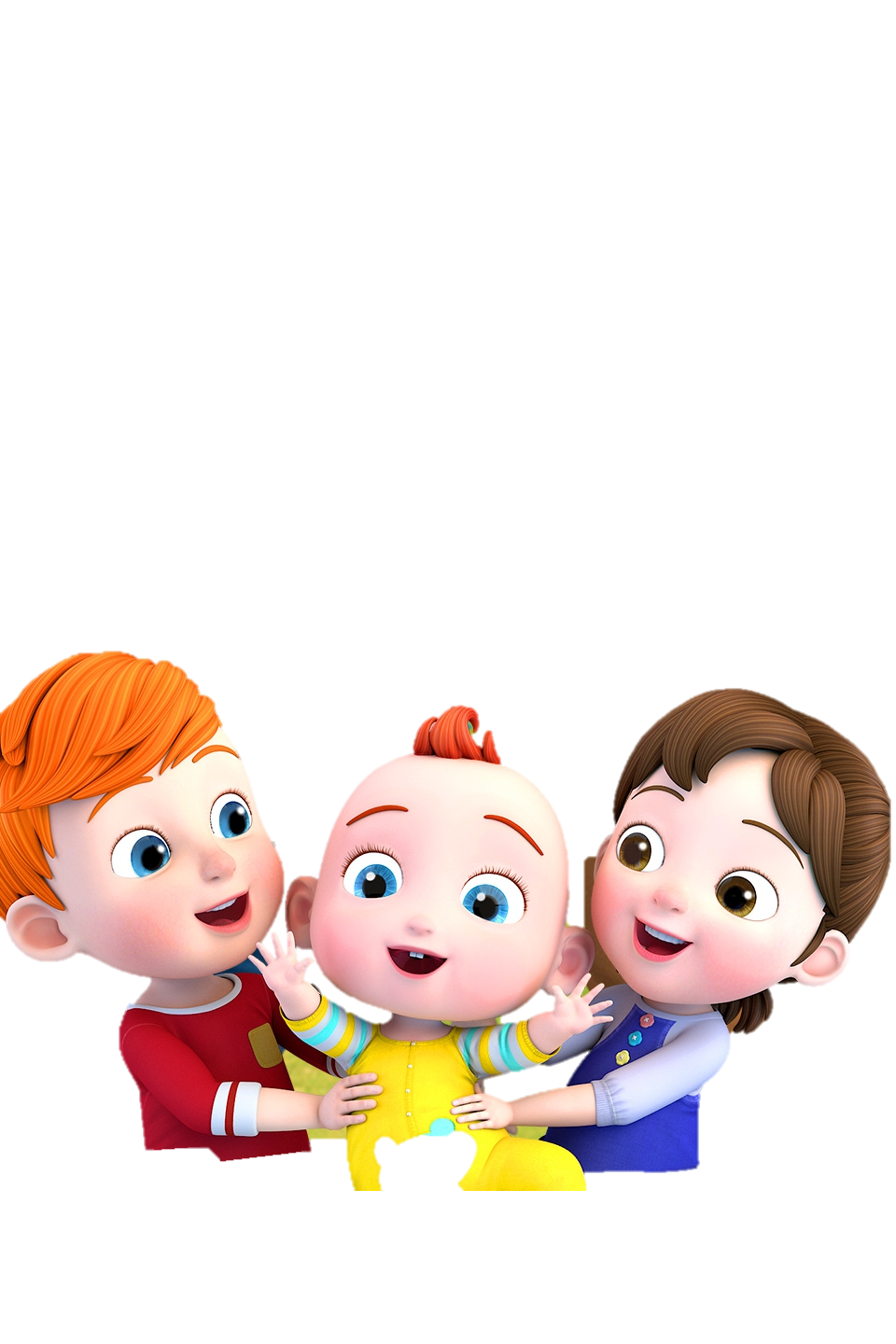 Em học được điều gì qua câu chuyện của Bin?
Nóng giận là một trong những cảm xúc tiêu cực. 
Vì thế, chúng ta nên kiềm chế cơn nóng giận để không làm ảnh hưởng đến người khác.
2
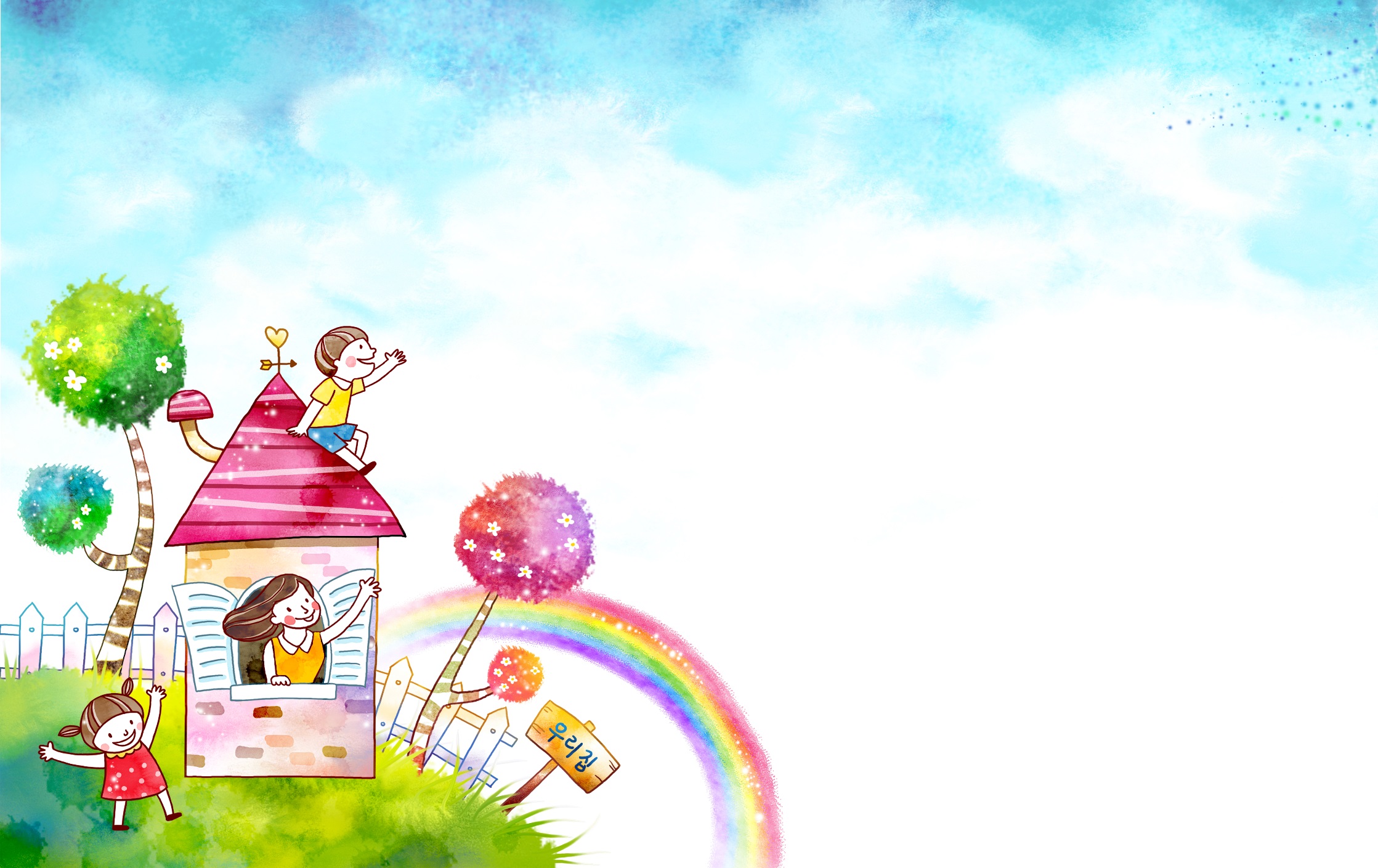 Hoạt động
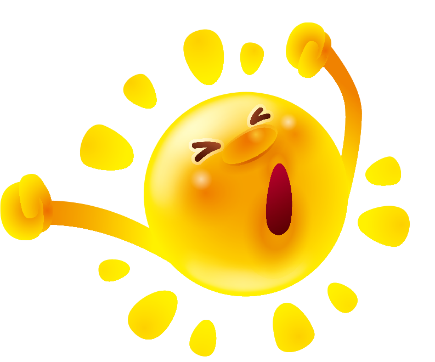 Chia sẻ về tác hại
 của cảm xúc tiêu cực
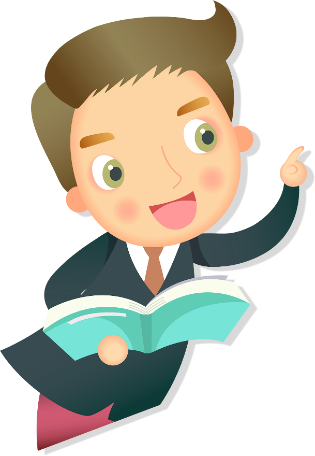 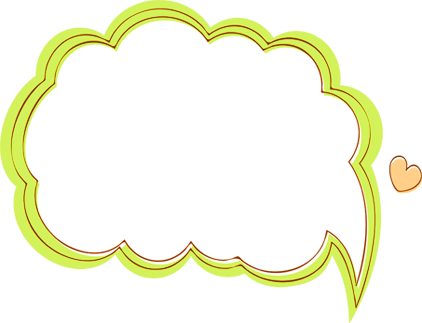 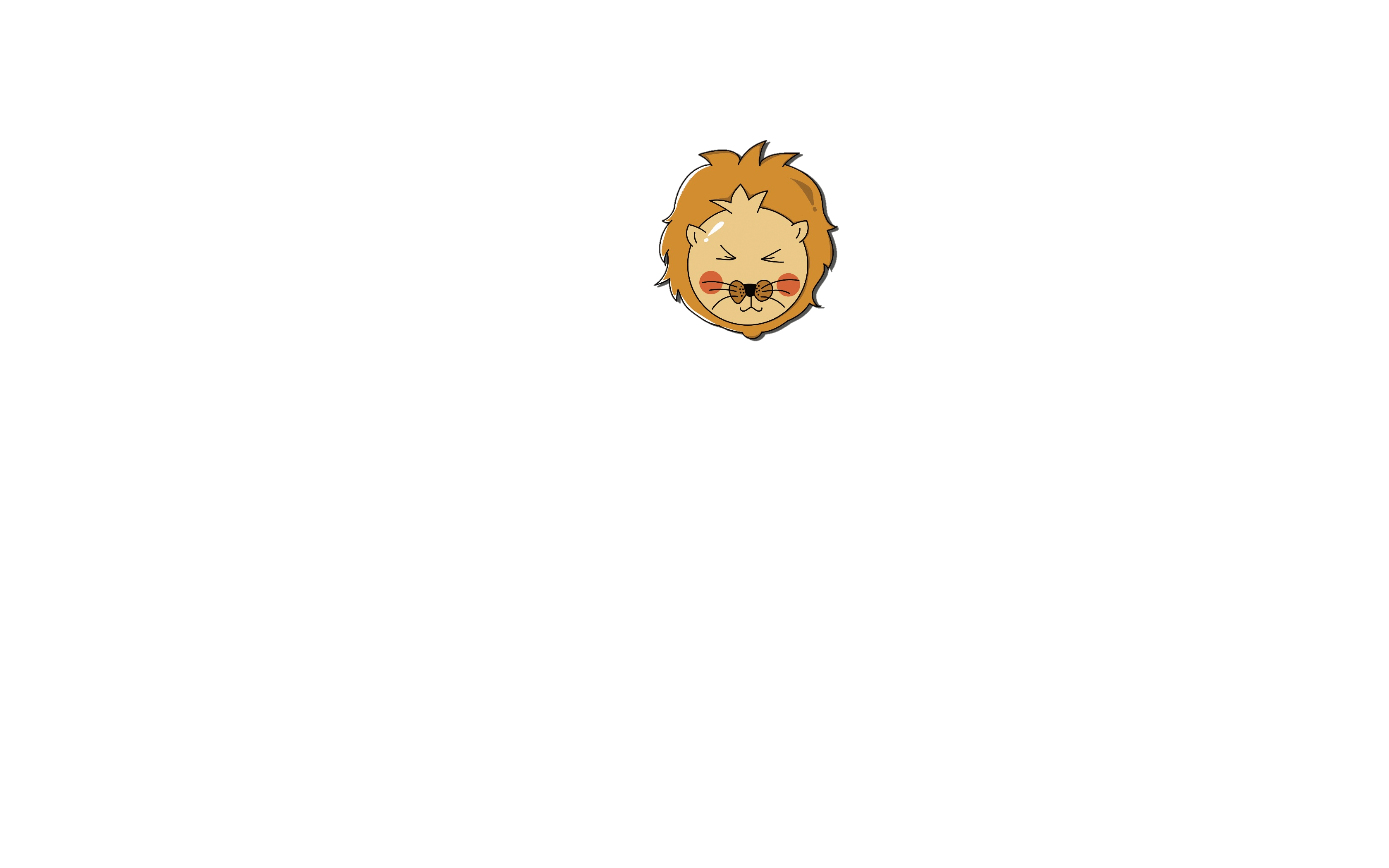 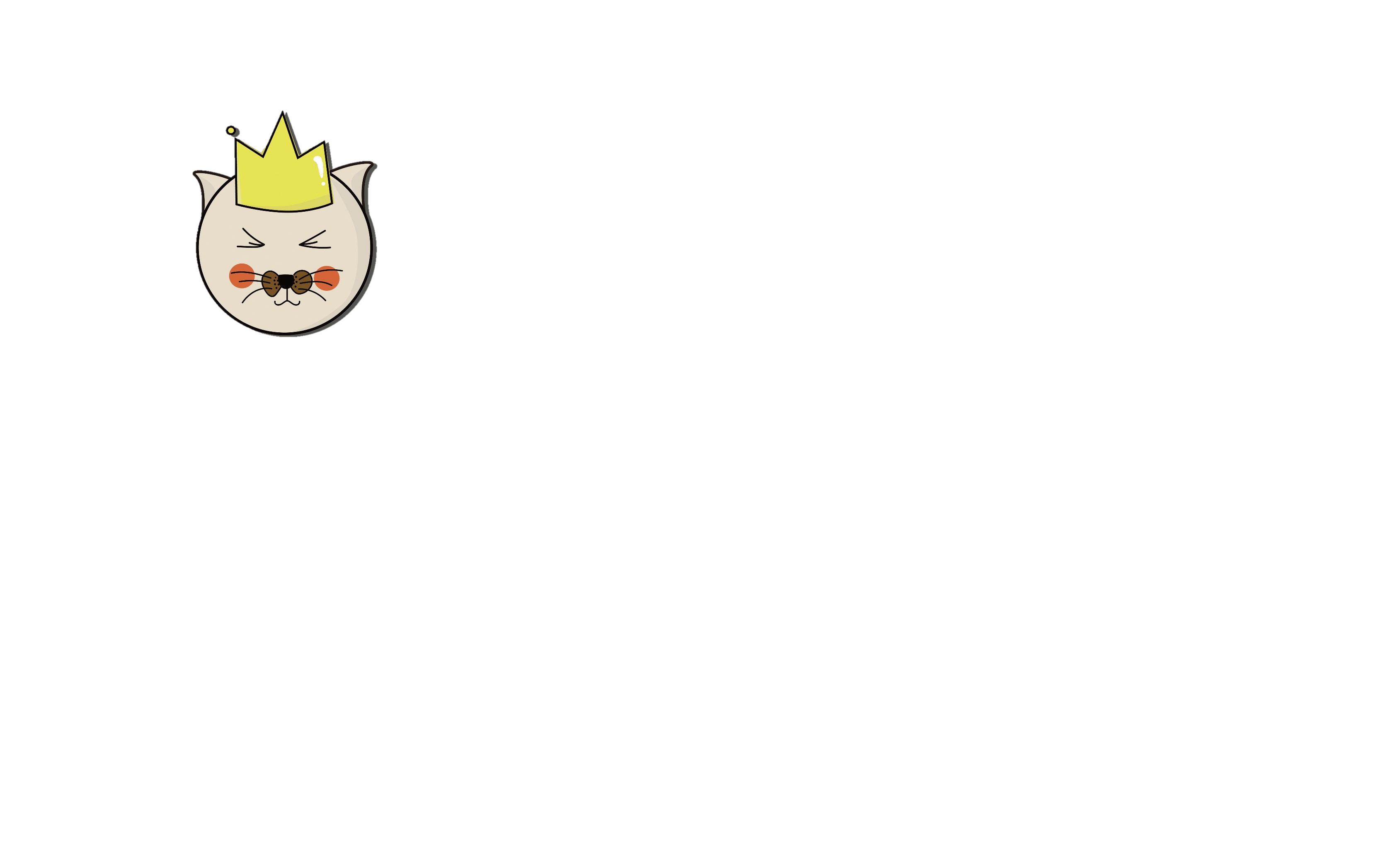 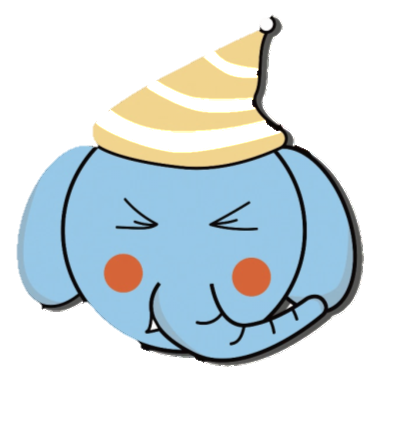 Ảnh hưởng đến sức khỏe
Ảnh hưởng đến học tập
Ảnh hưởng đến tình bạn
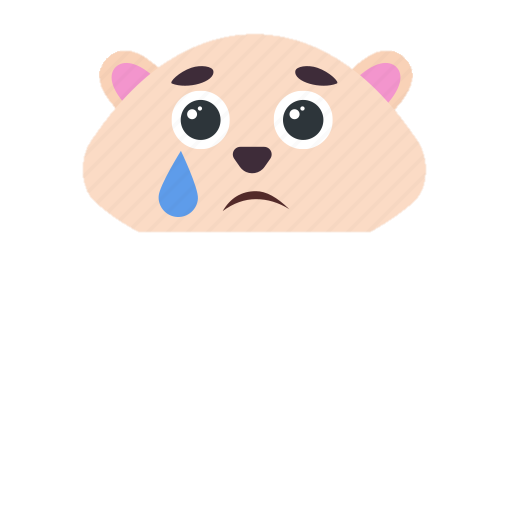 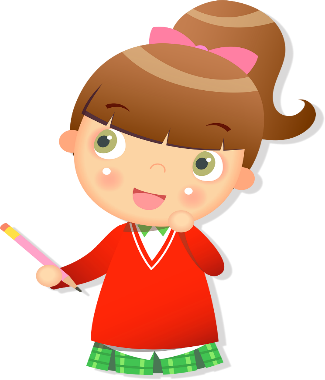 ?
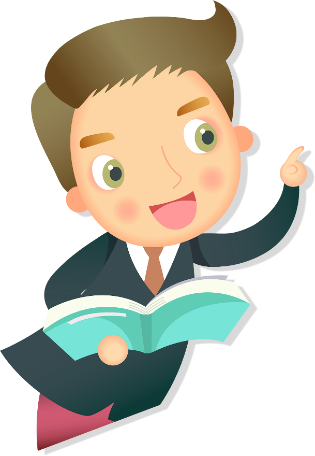 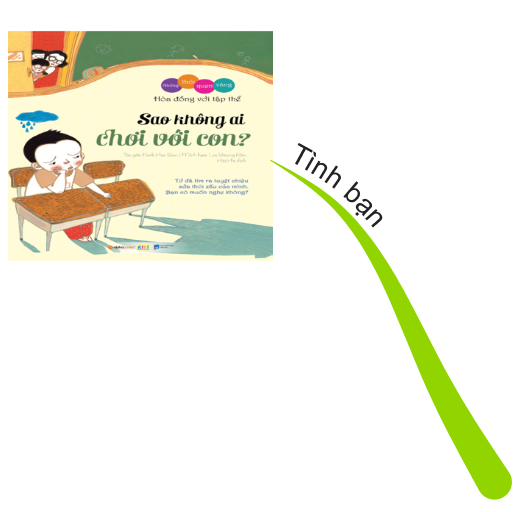 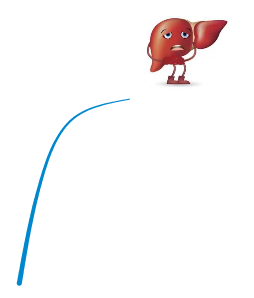 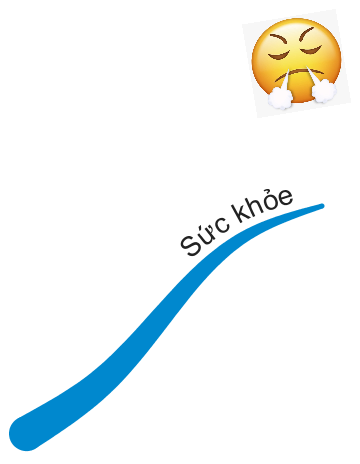 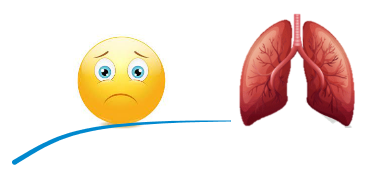 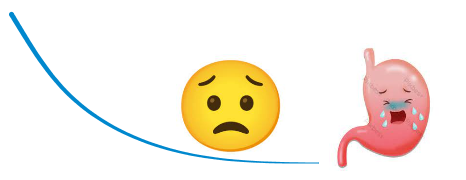 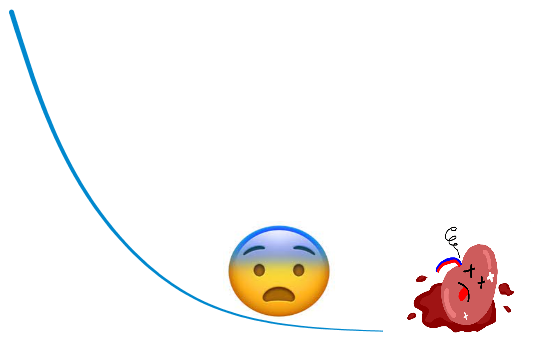 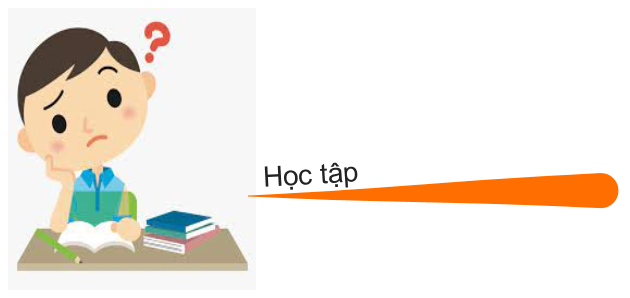 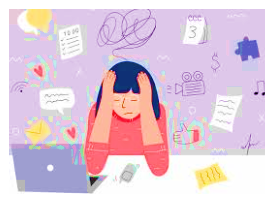 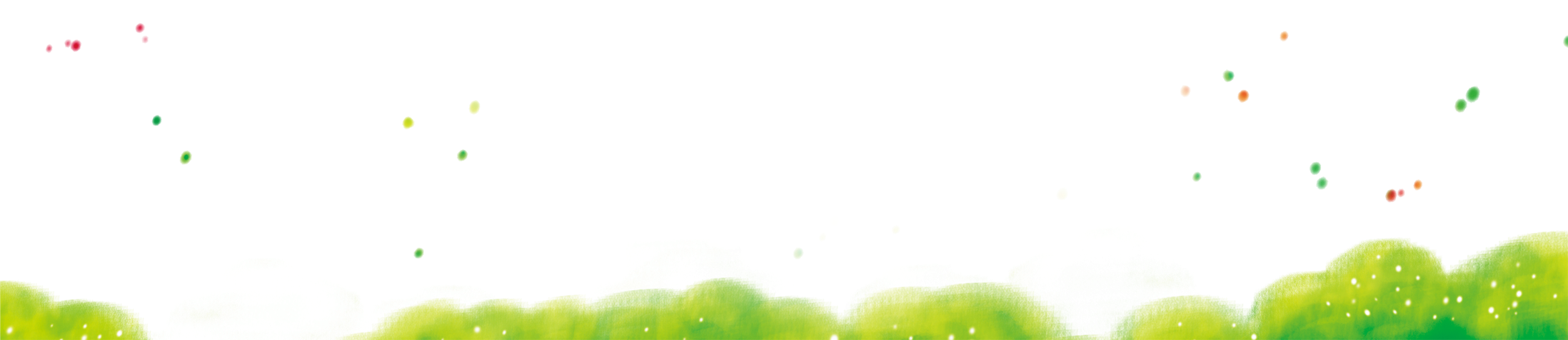 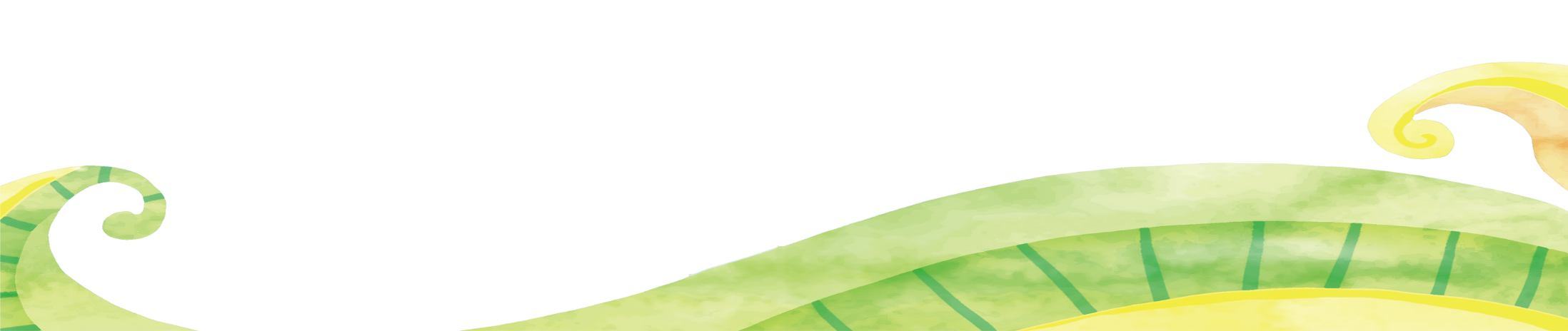 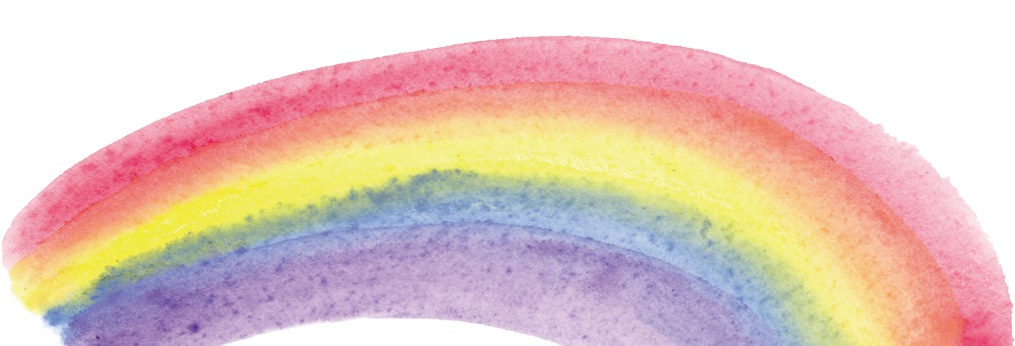 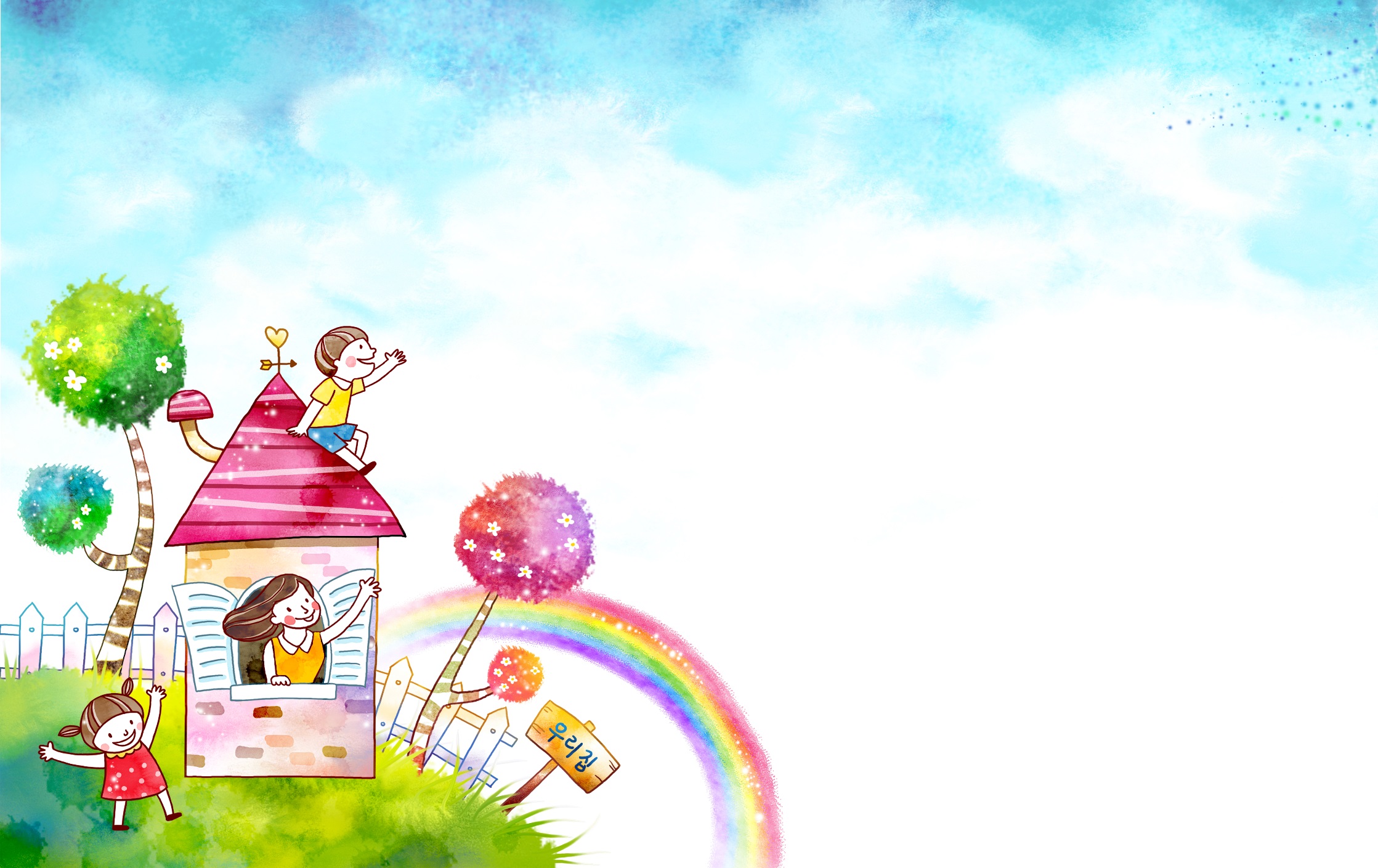 3
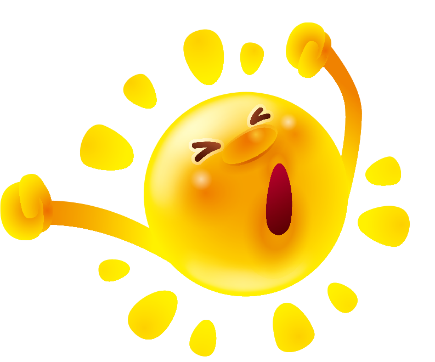 Hoạt động
Thảo luận về cách kiềm chế cảm xúc tiêu cực
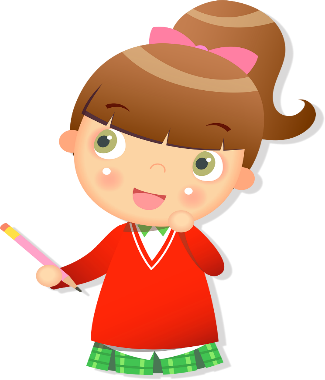 2. Viết nhật kí
1. Nghe nhạc
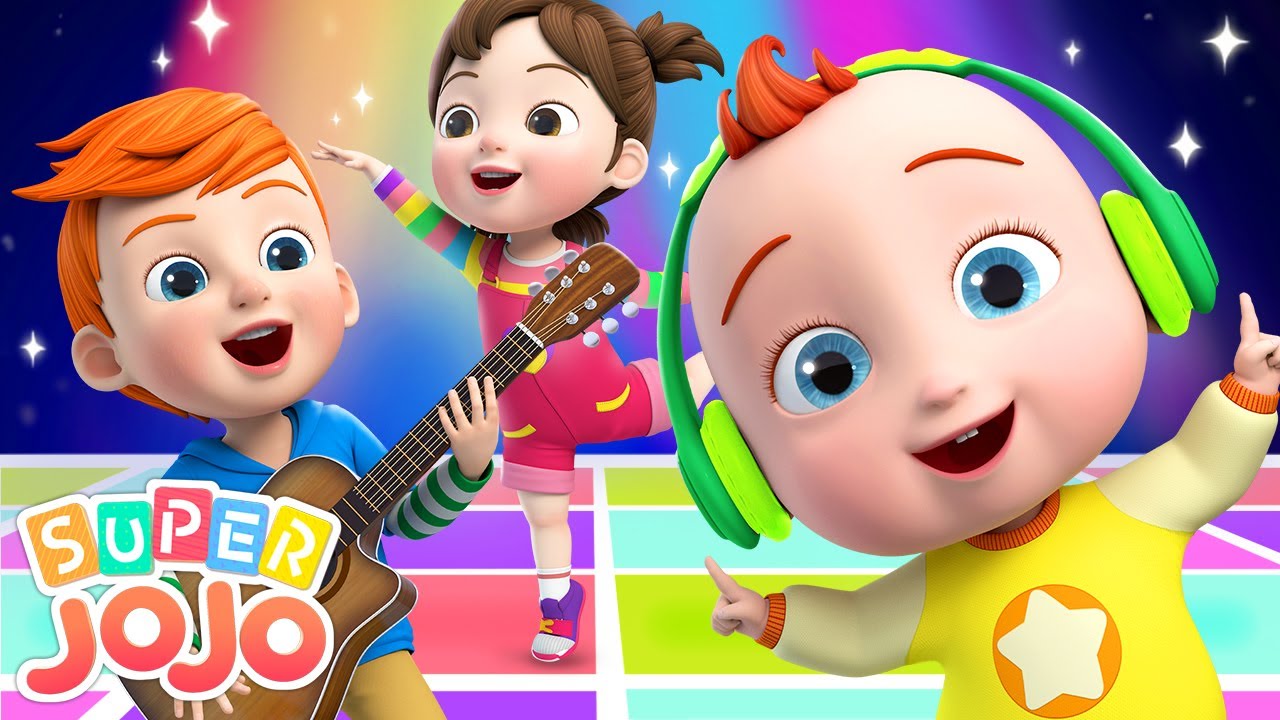 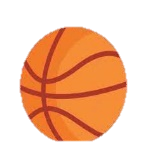 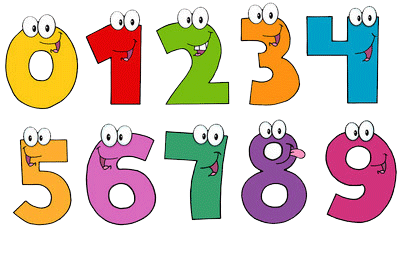 Chúng ta kiềm chế cảm xúc tiêu cực bằng cách nào?
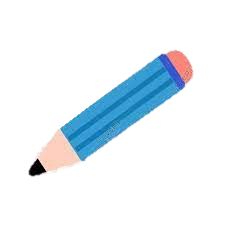 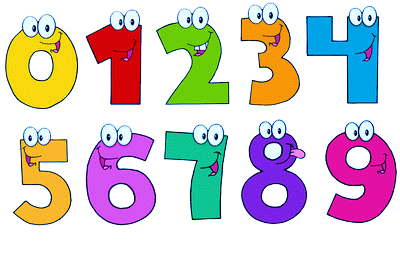 3. Chơi thể thao
4. Trò chuyện với bạn bè
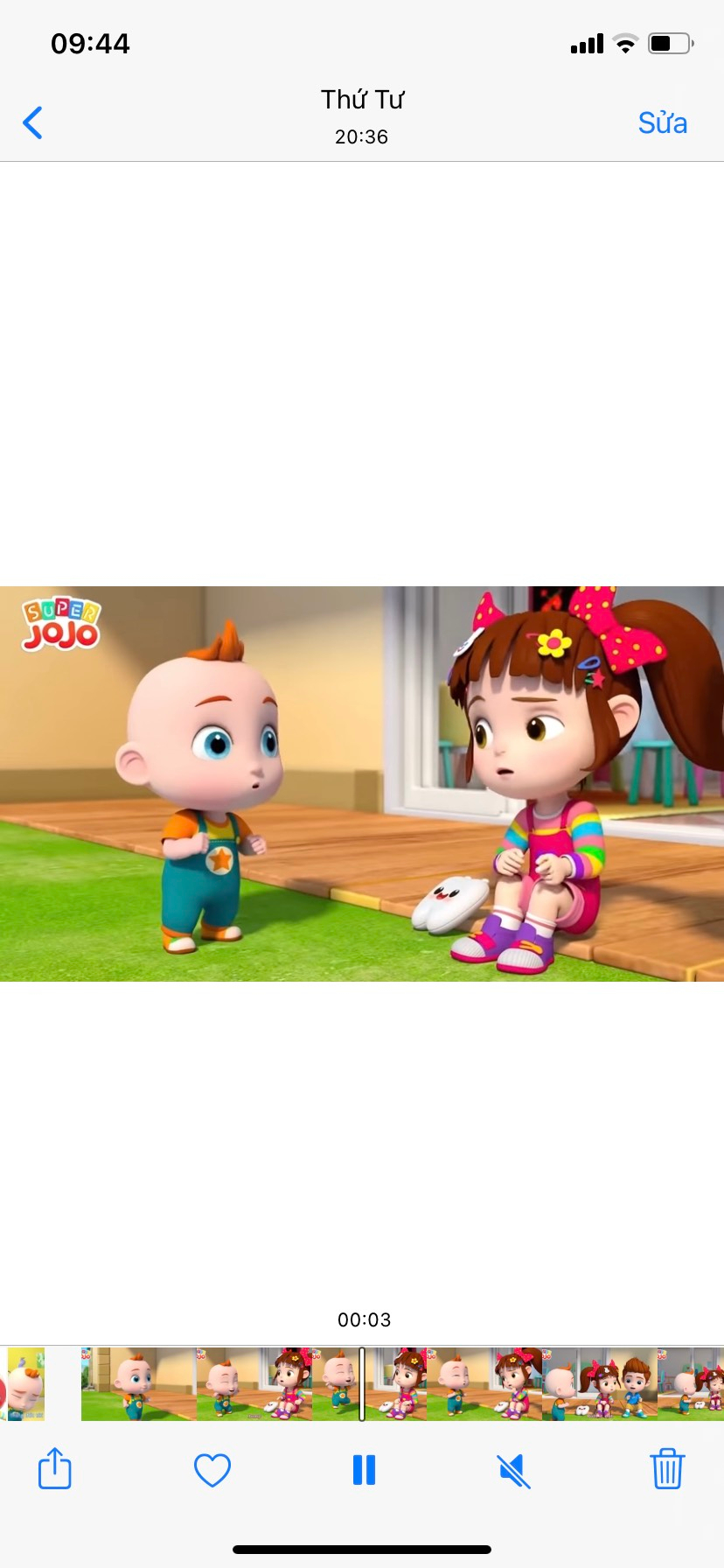 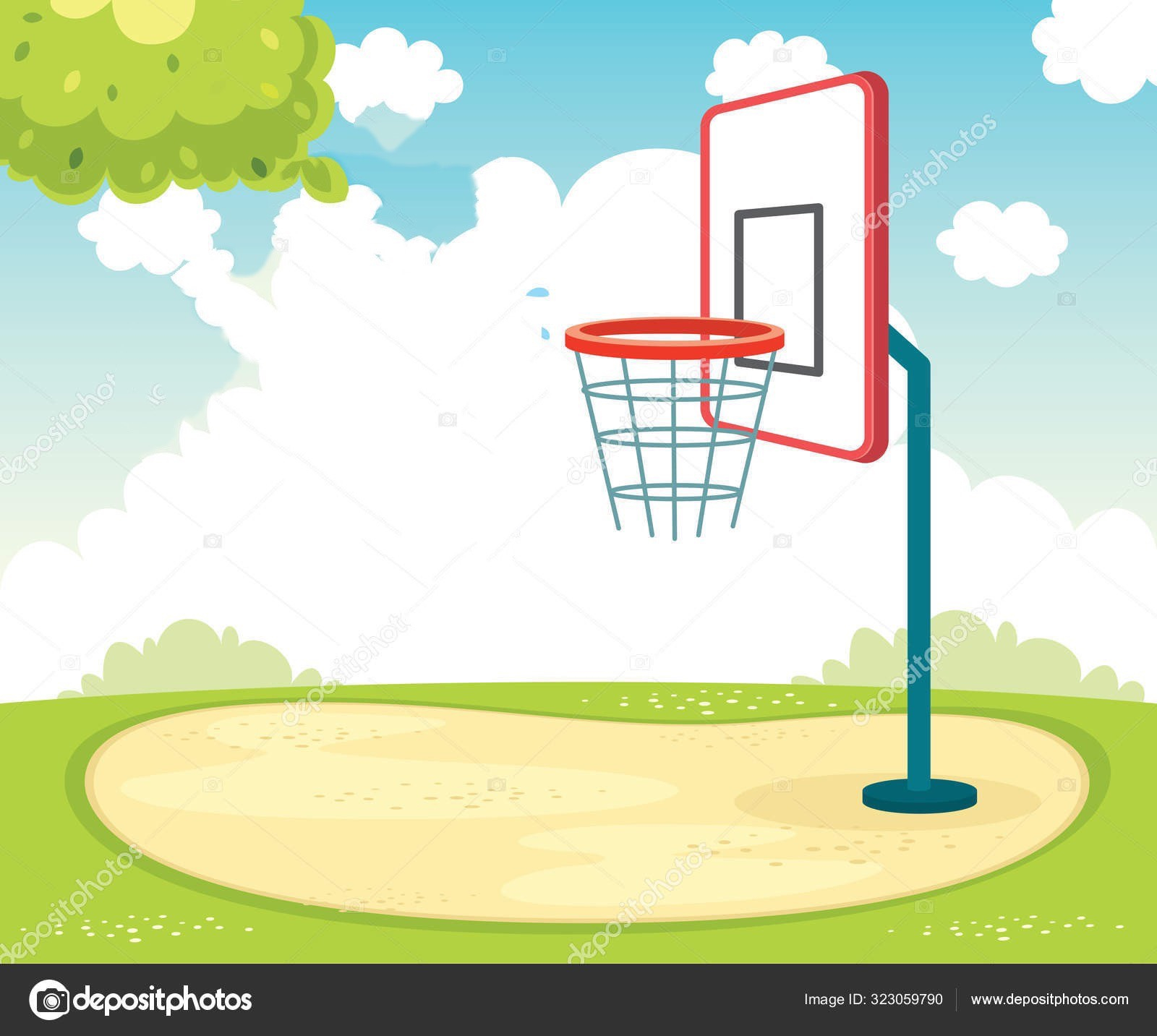 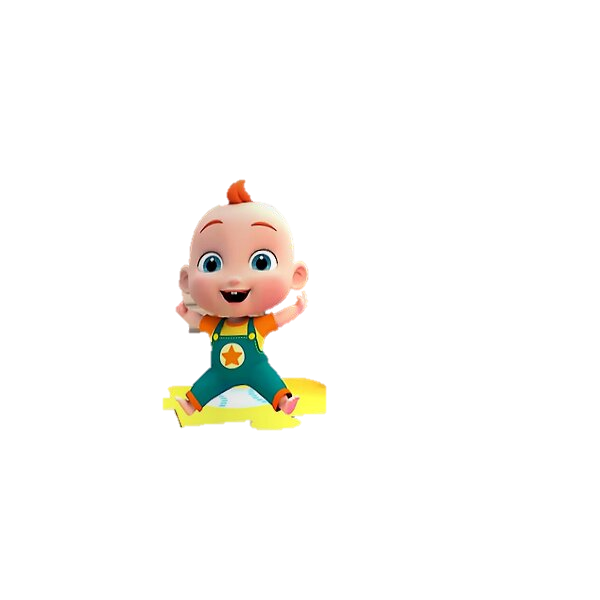 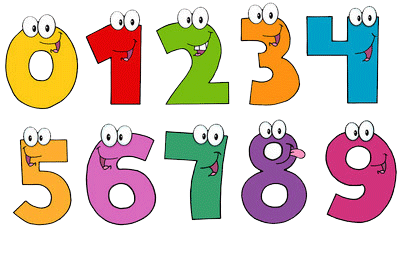 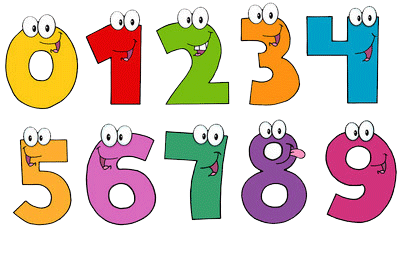 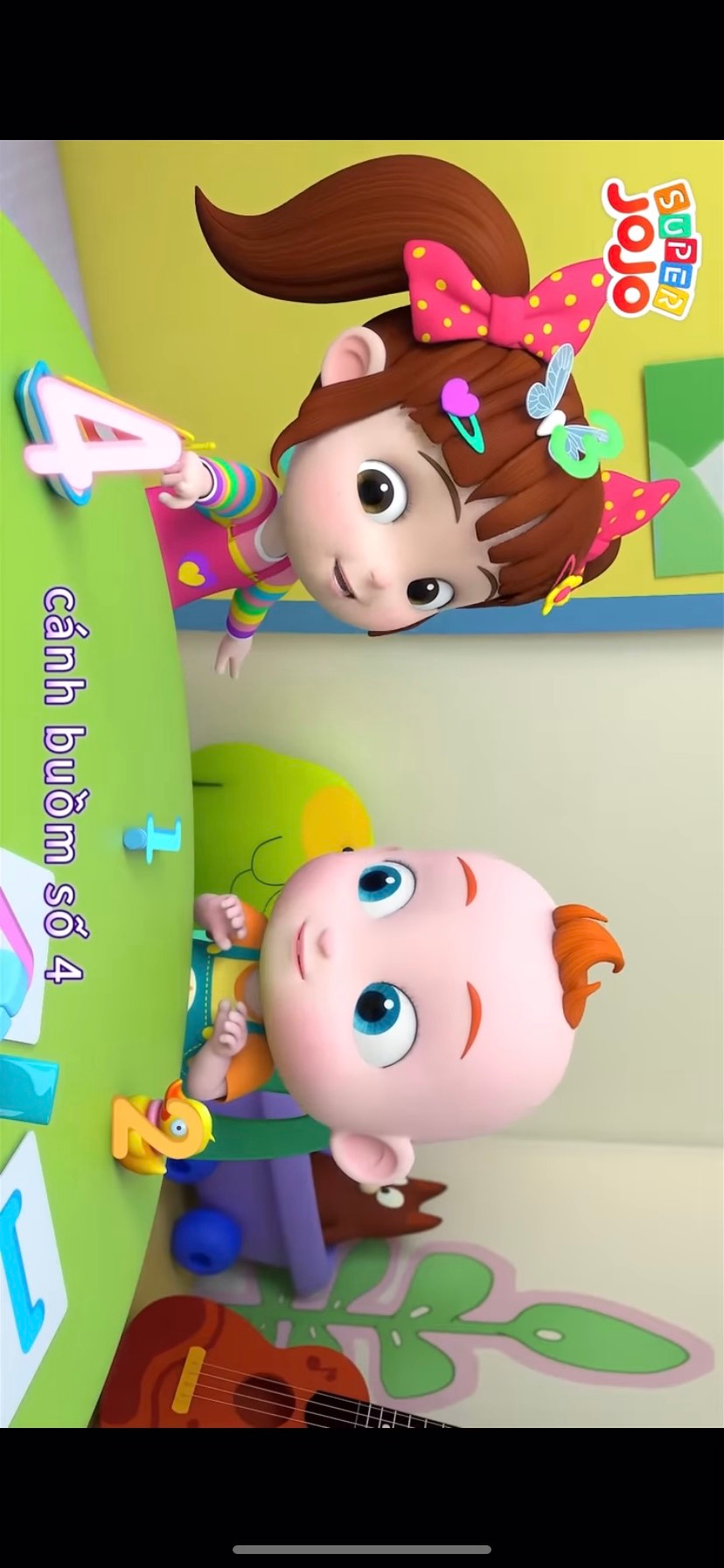 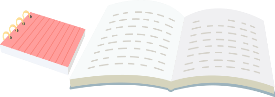 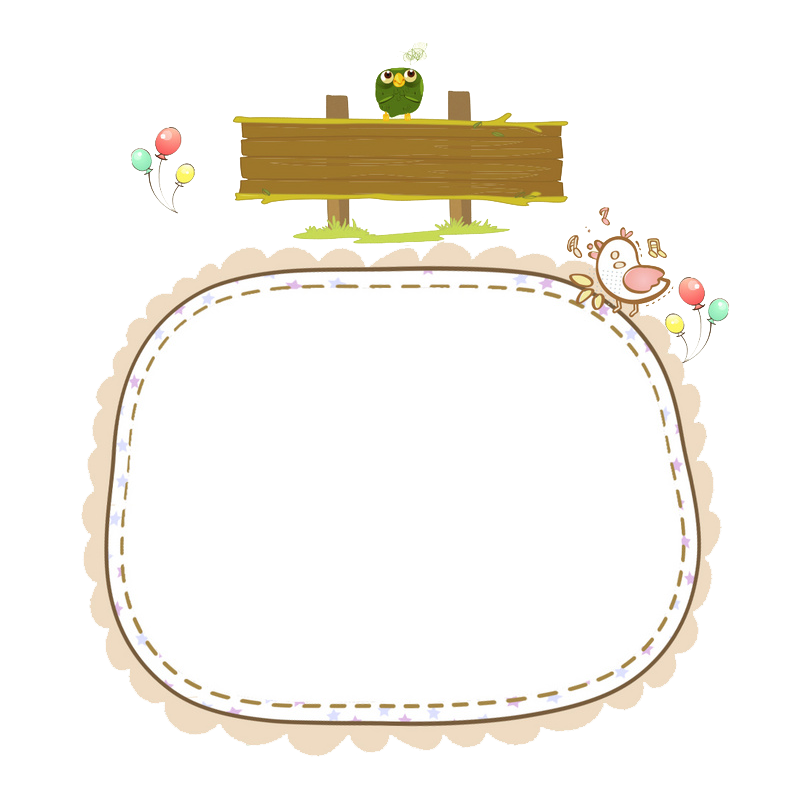 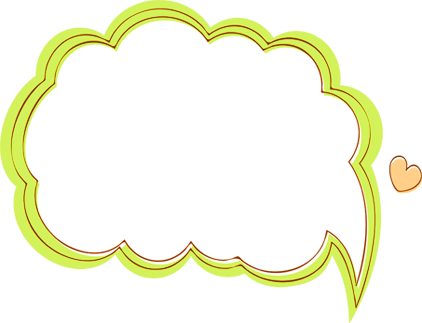 THẢO LUẬN NHÓM
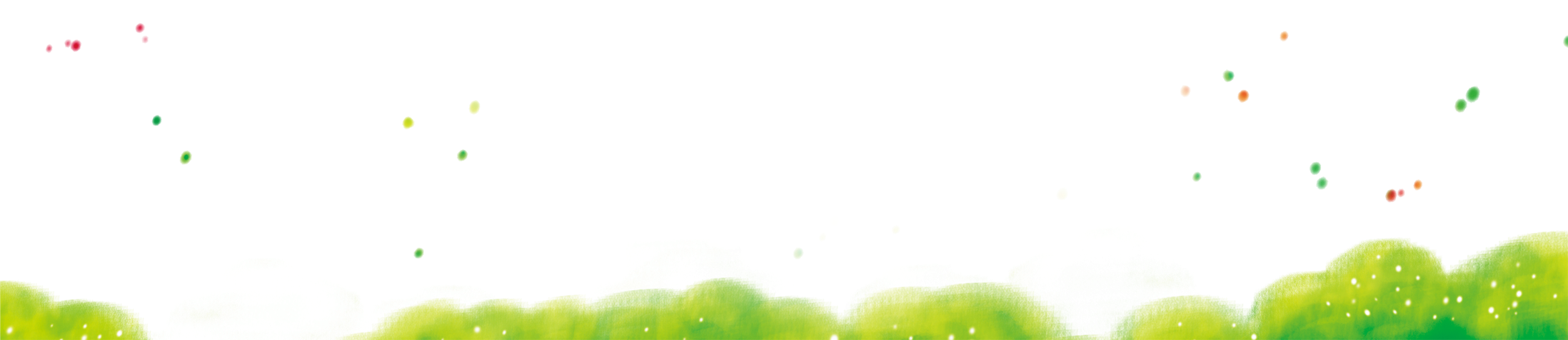 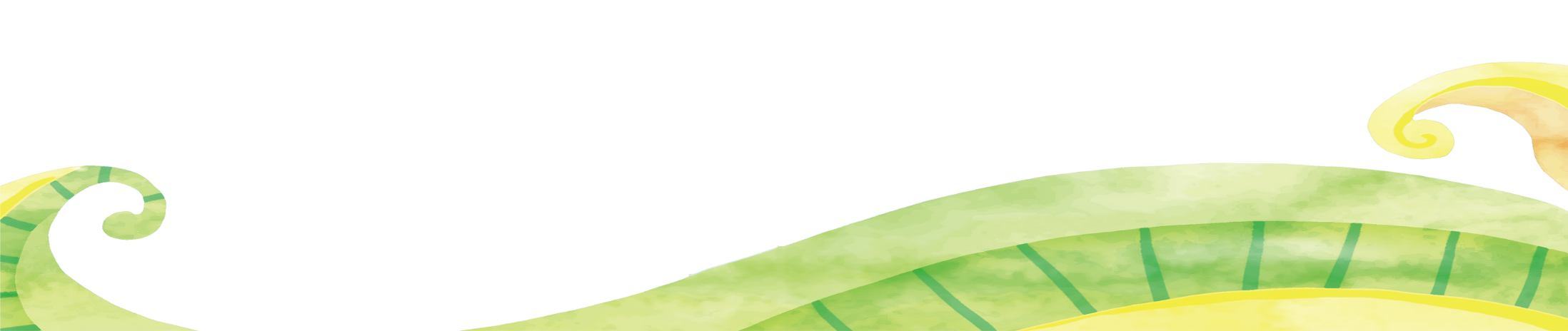 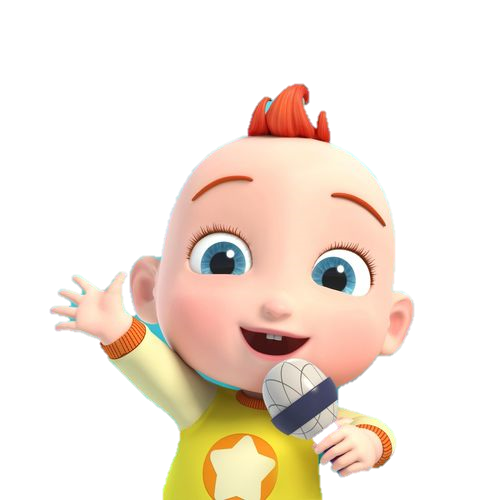 Em còn biết những cách kiềm chế cảm xúc tiêu cực nào khác?
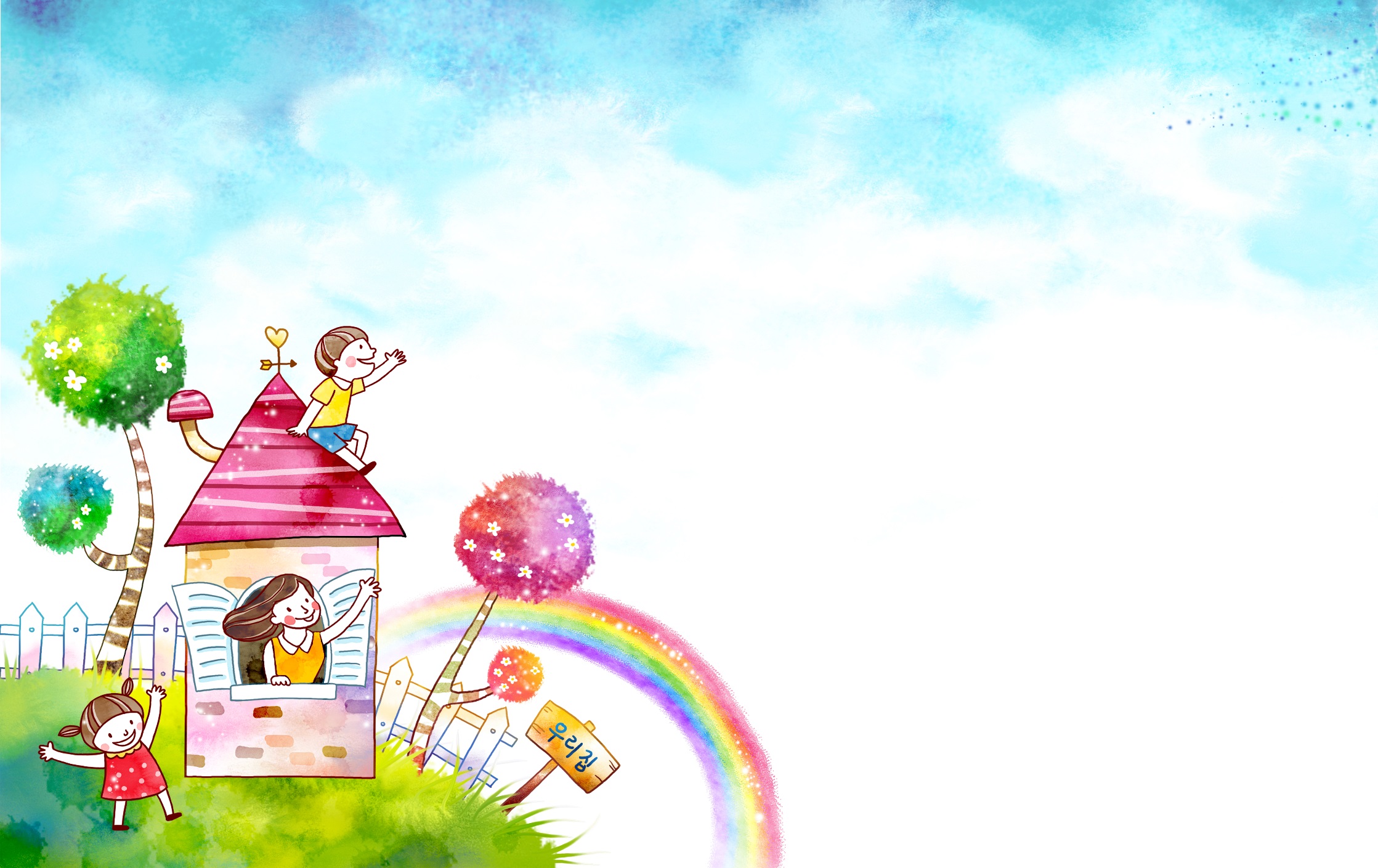 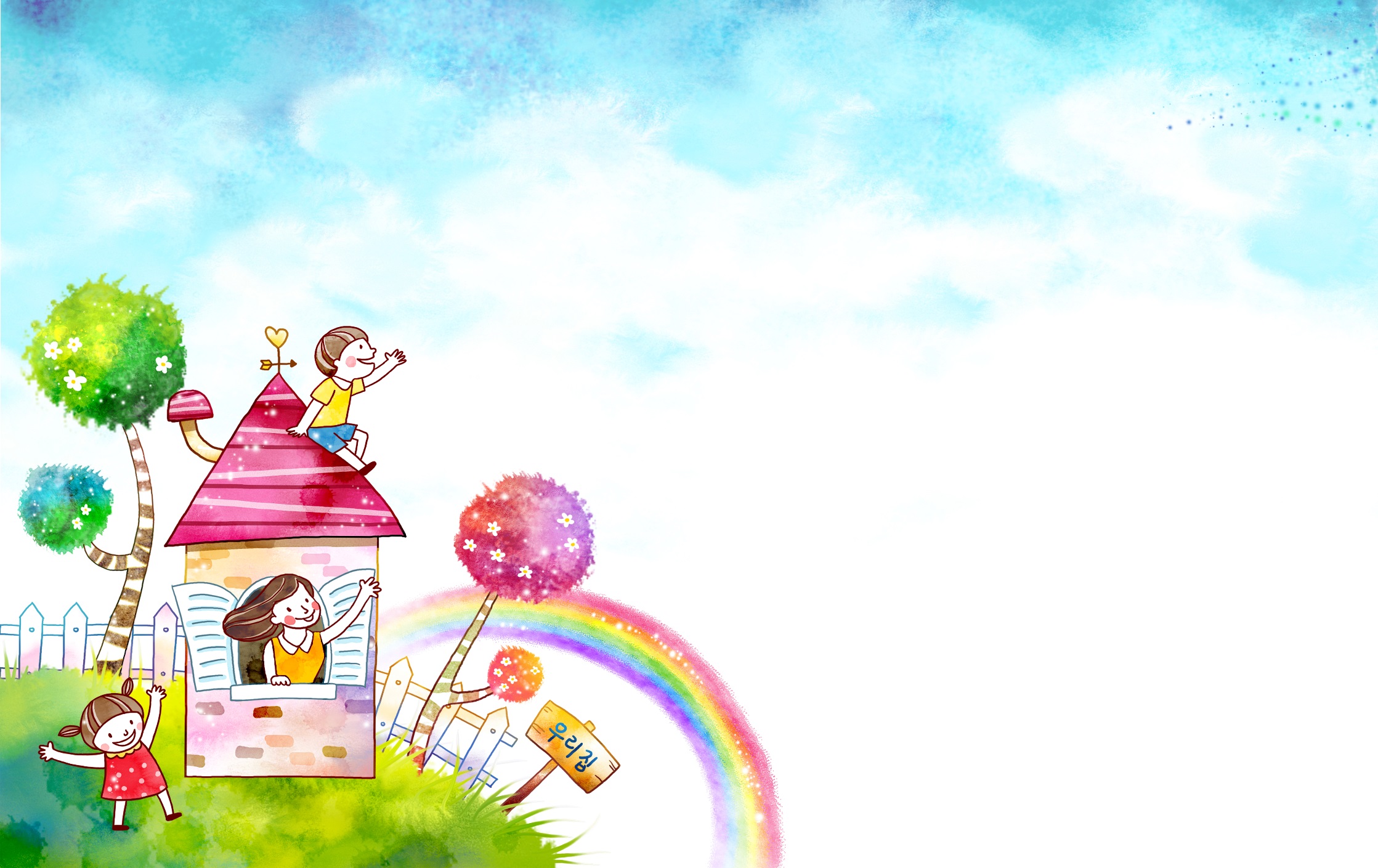 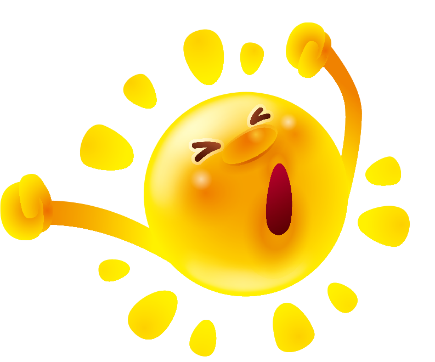 Yêu cầu cần đạt
1. Nêu được ảnh hưởng của cảm xúc tiêu cực đối với bản thân và mọi người xung quanh.
05
Hoạt động
2. Biết được một số cách kiềm chế cảm xúc tiêu cực.
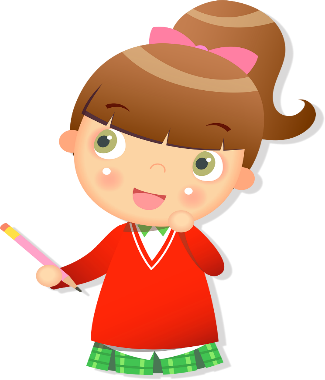 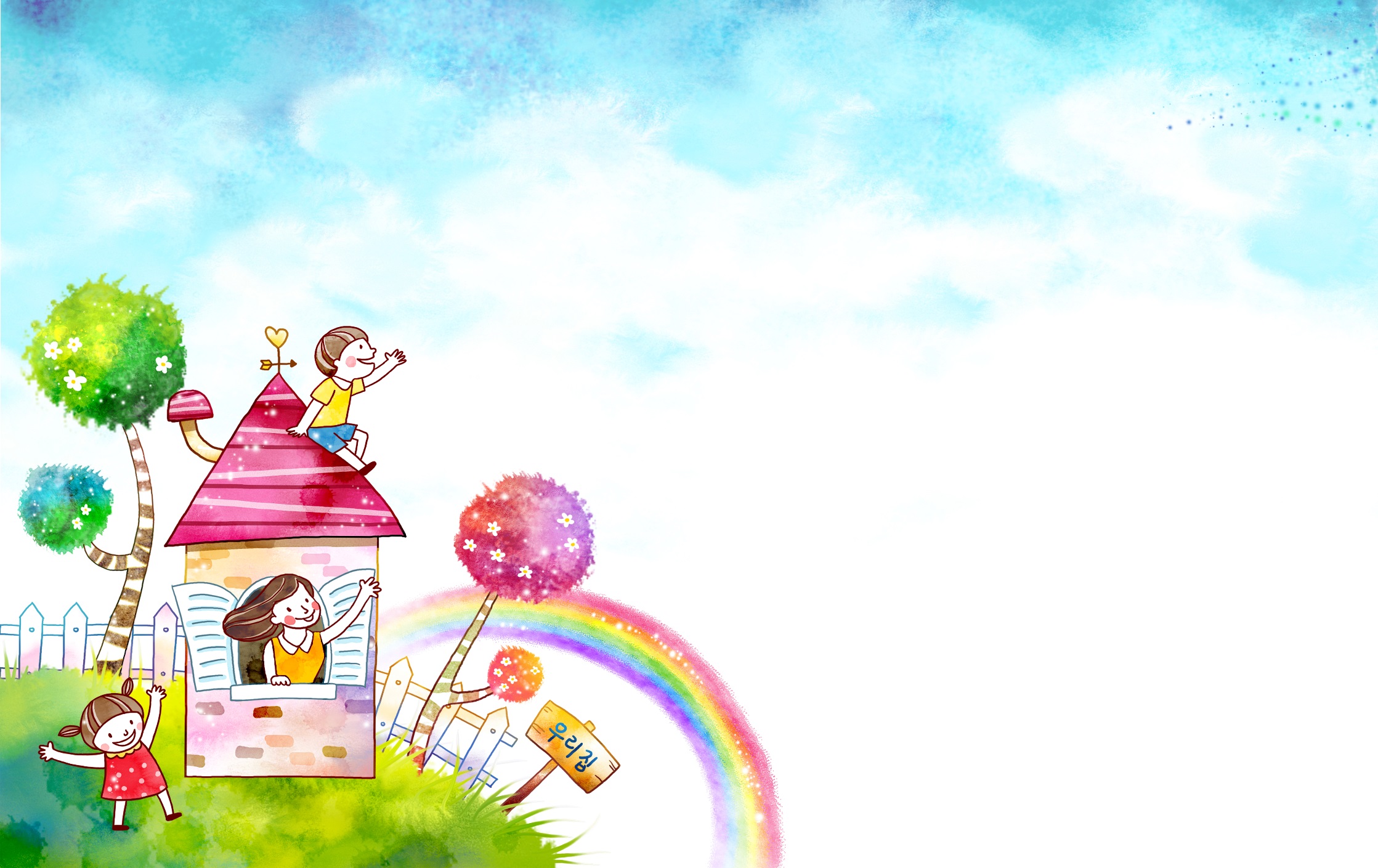 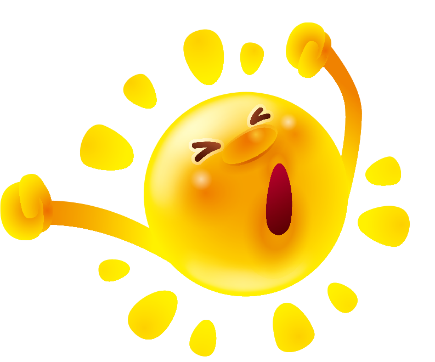 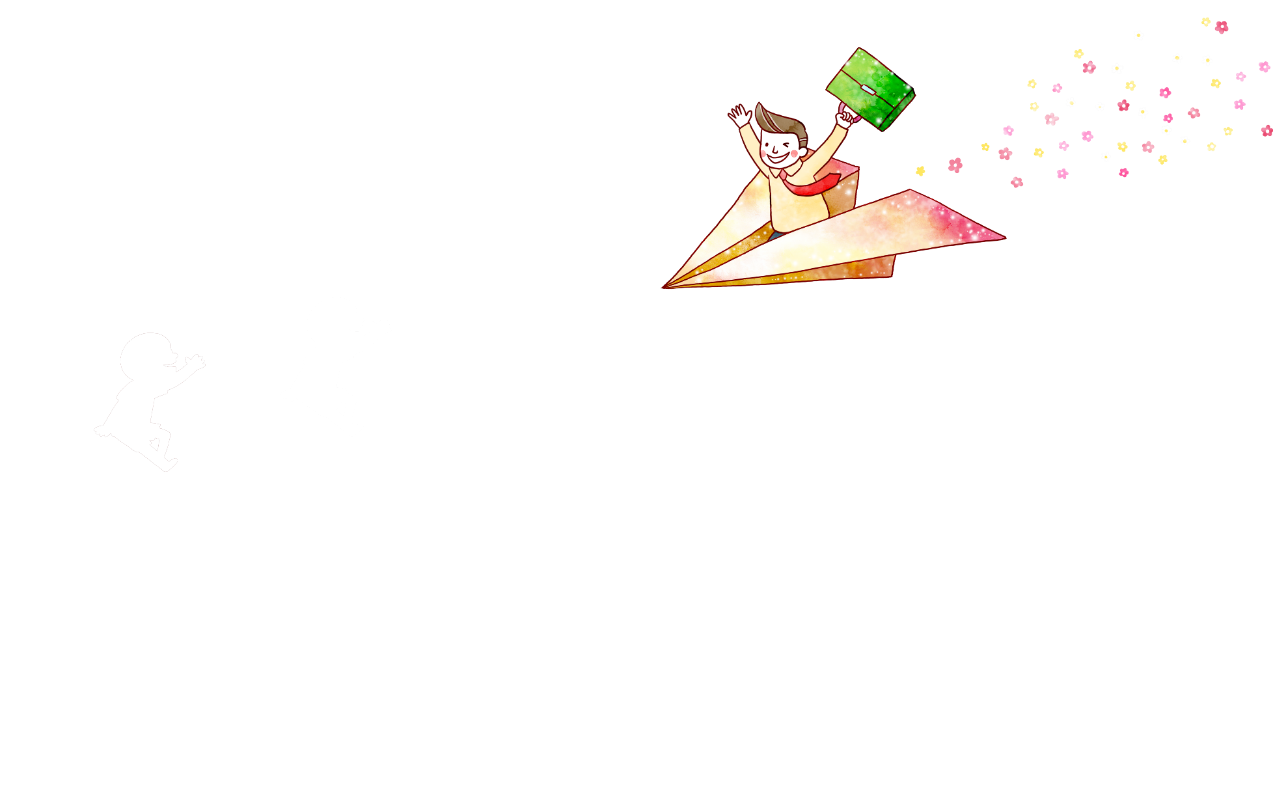 CHÚC CÁC CON 
CHĂM NGOAN HỌC GIỎI!
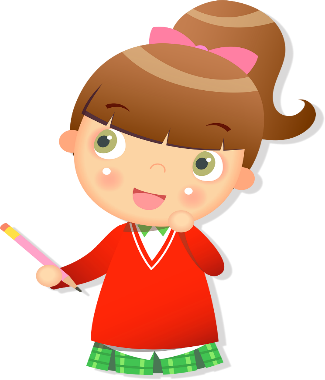 ......../